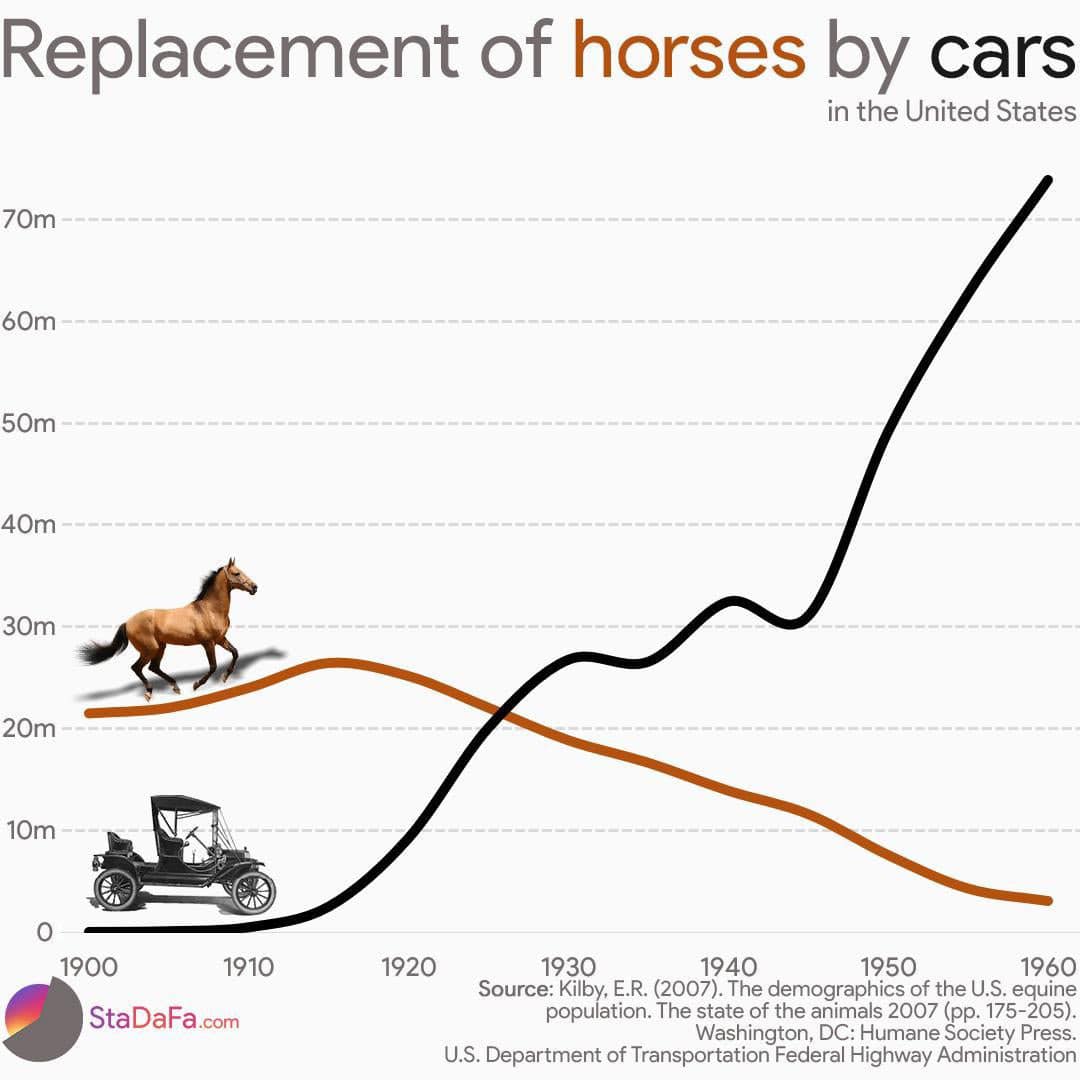 The Future Story of Past Sales of Electric Vehicles
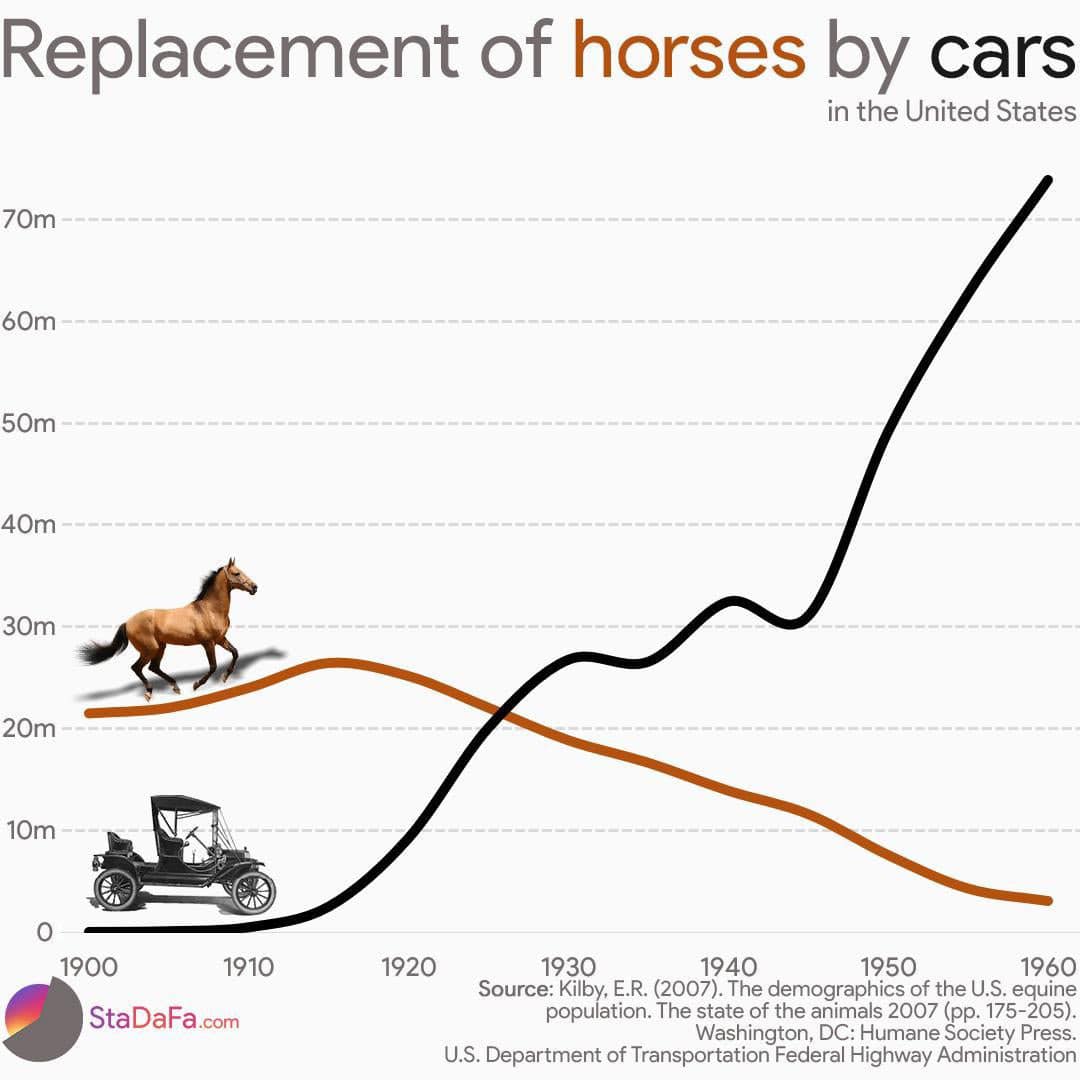 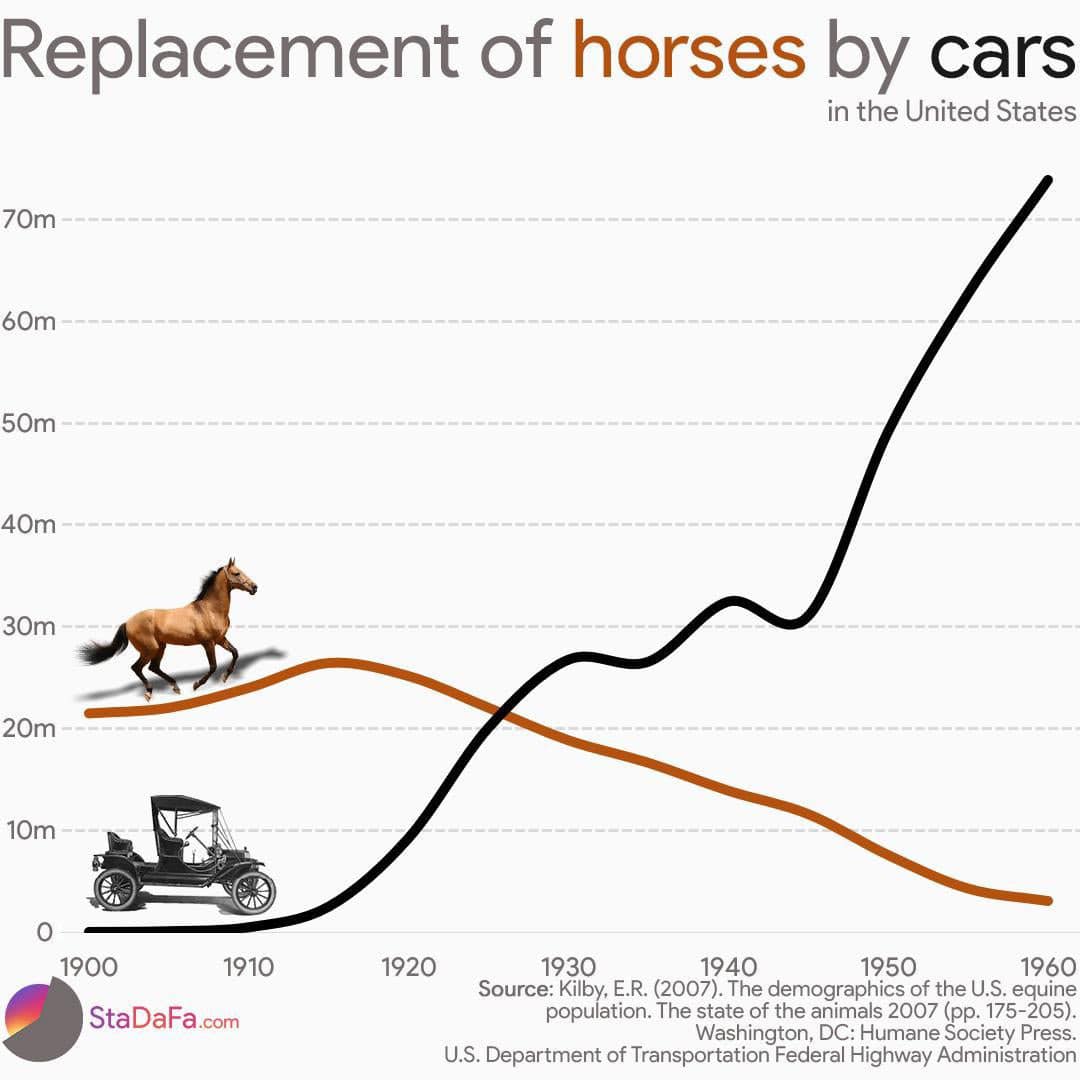 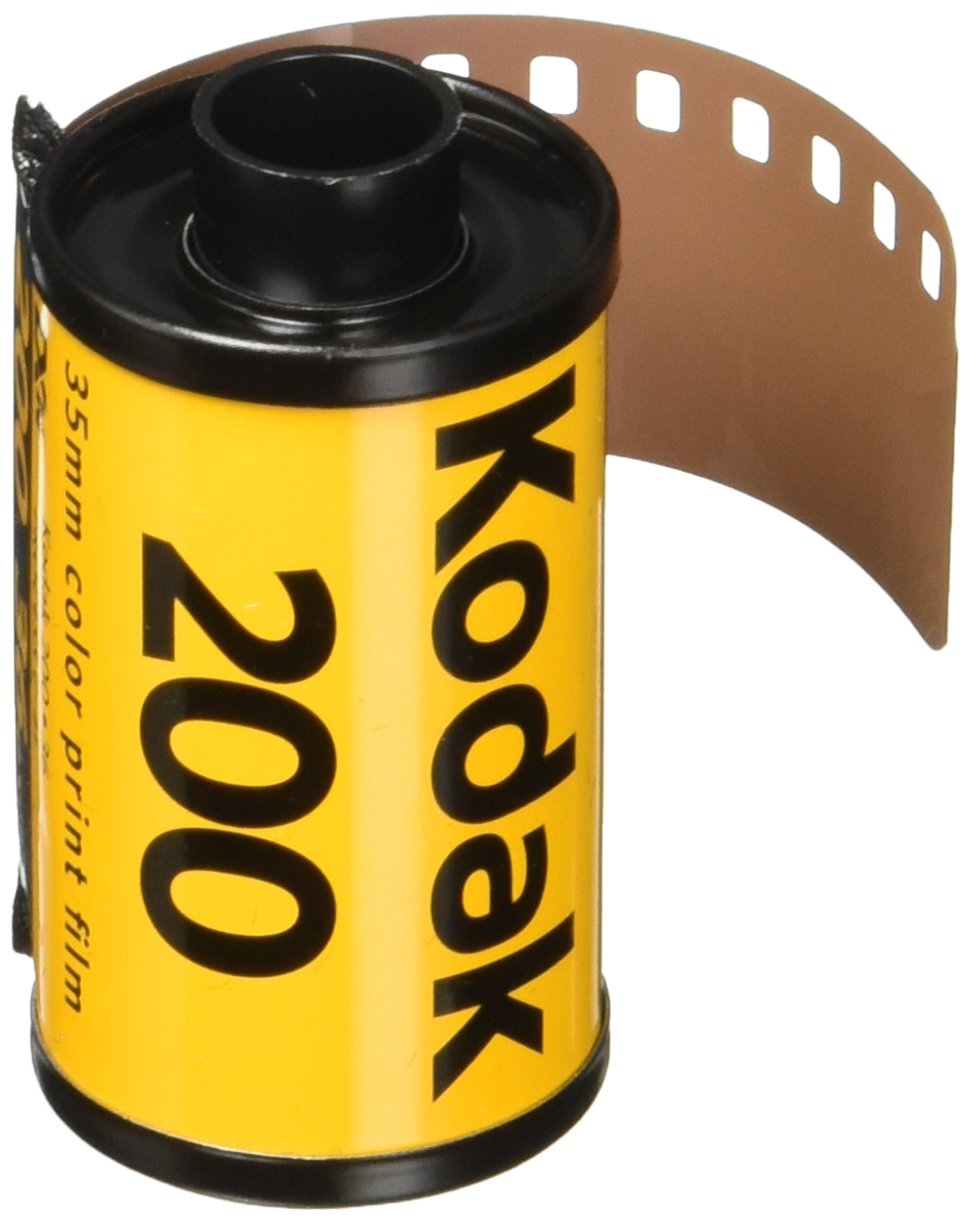 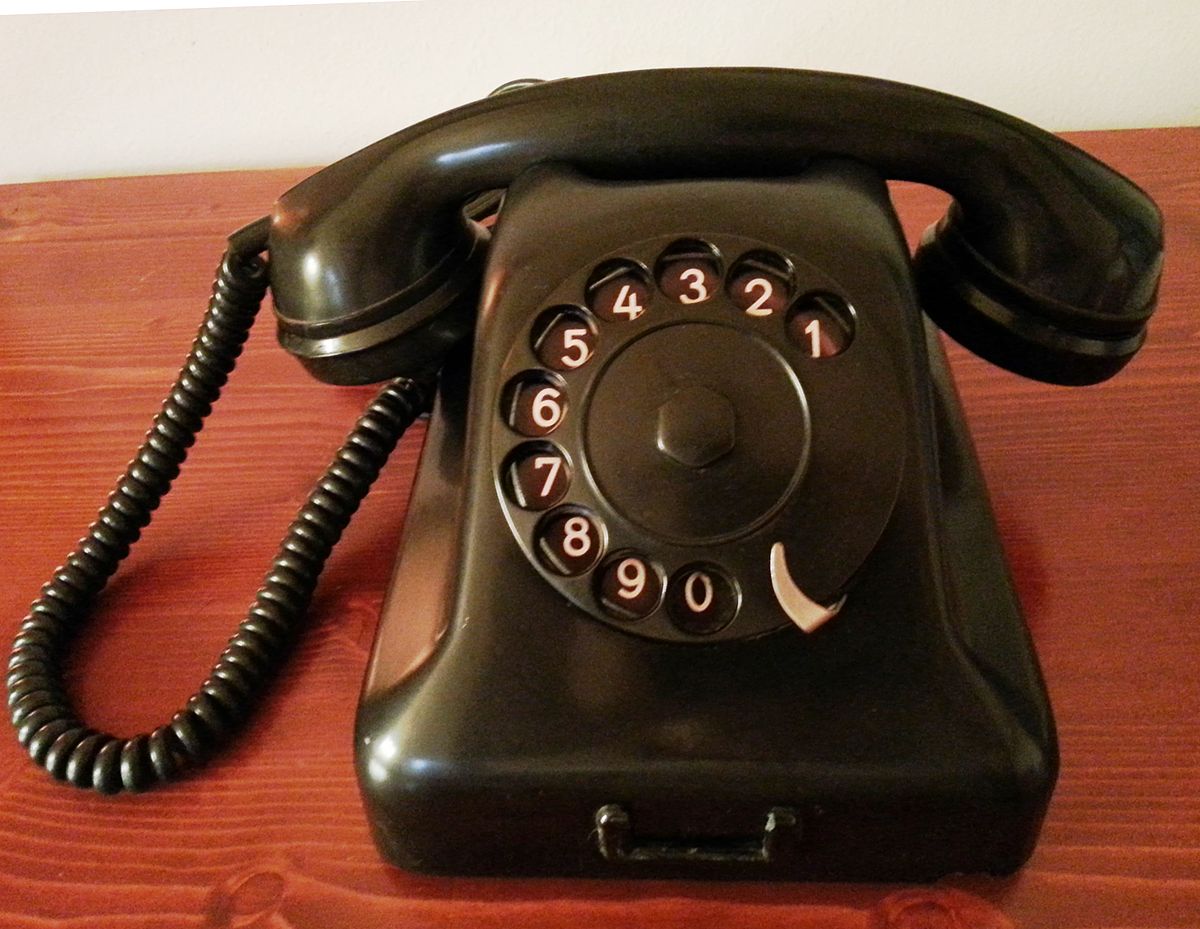 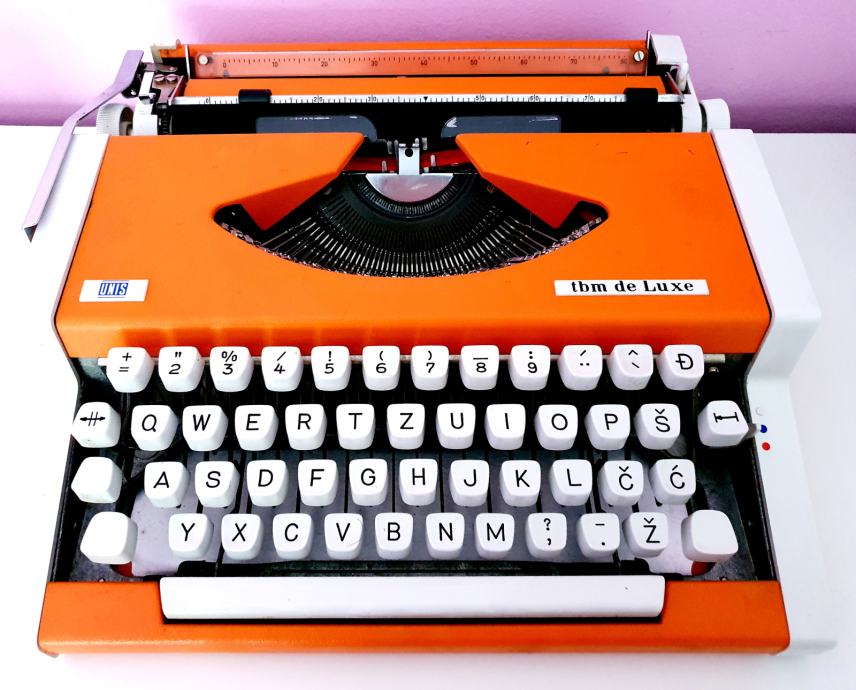 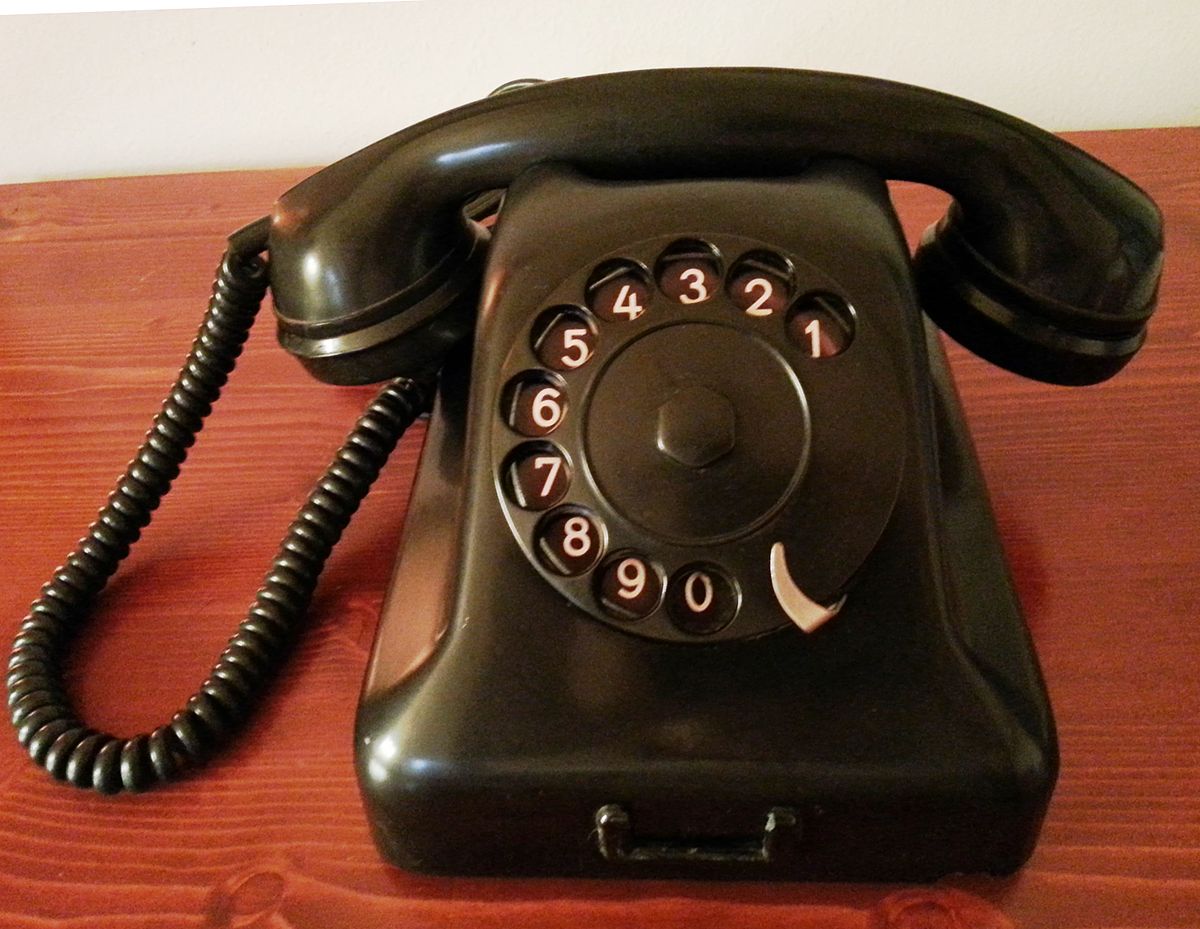 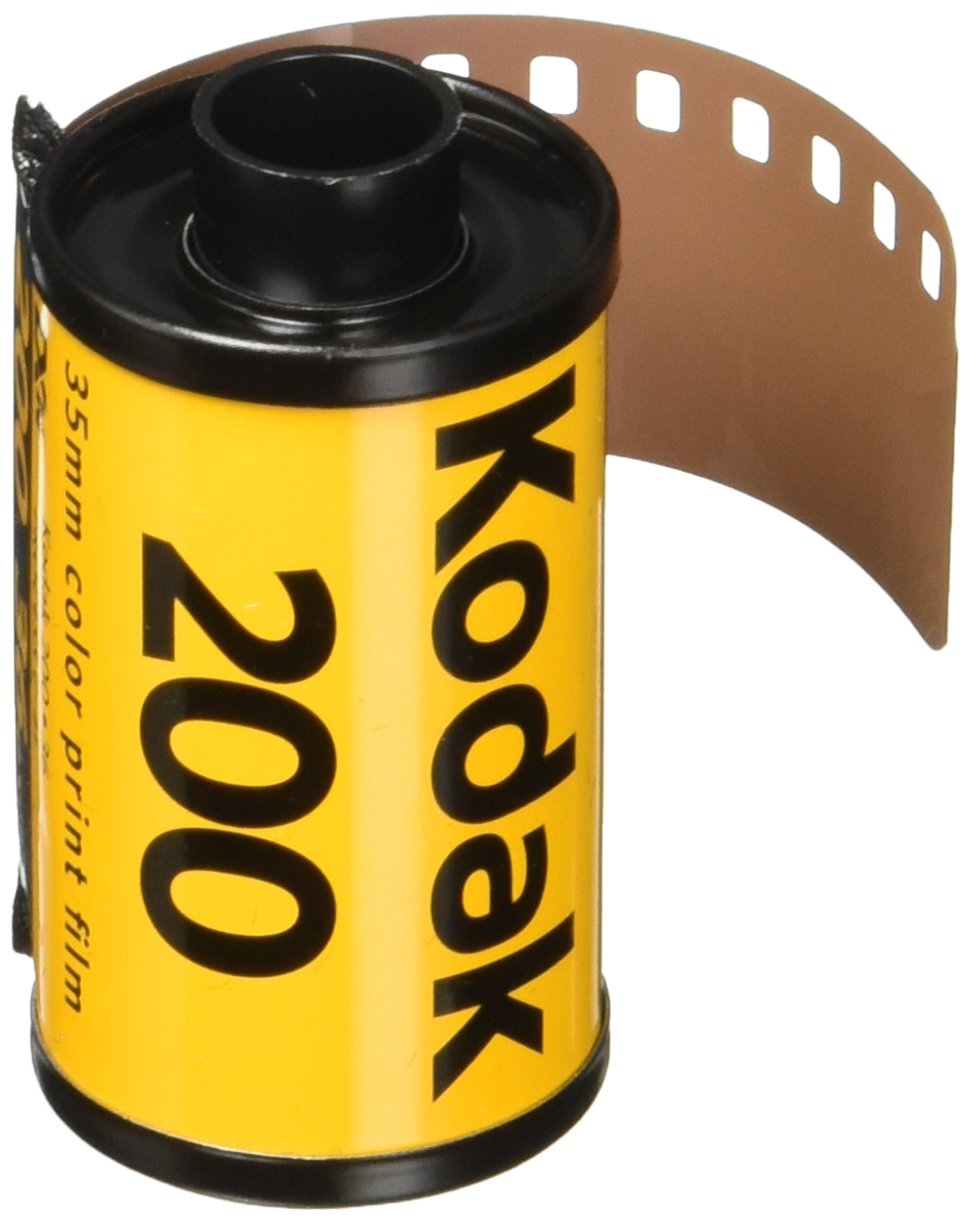 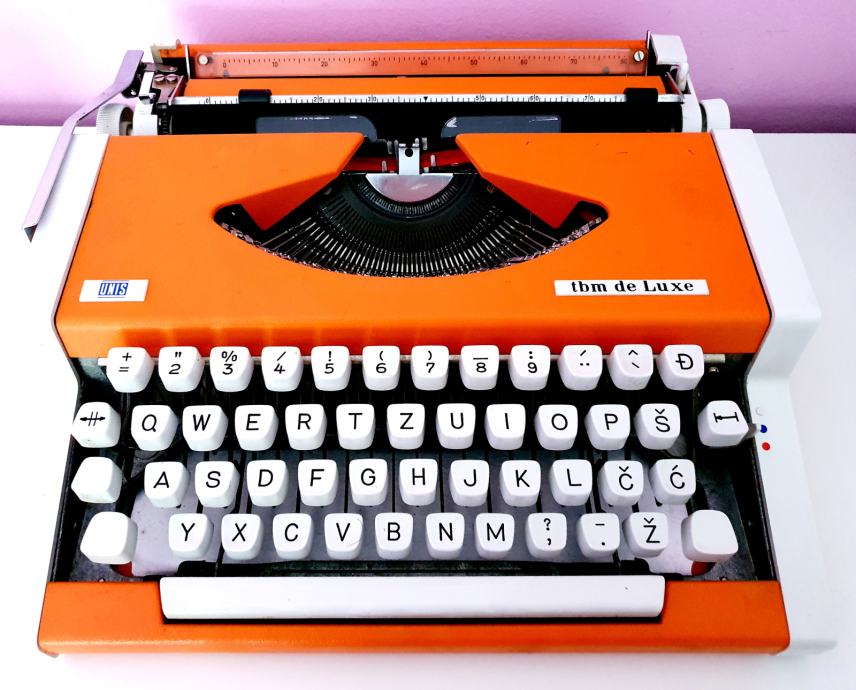 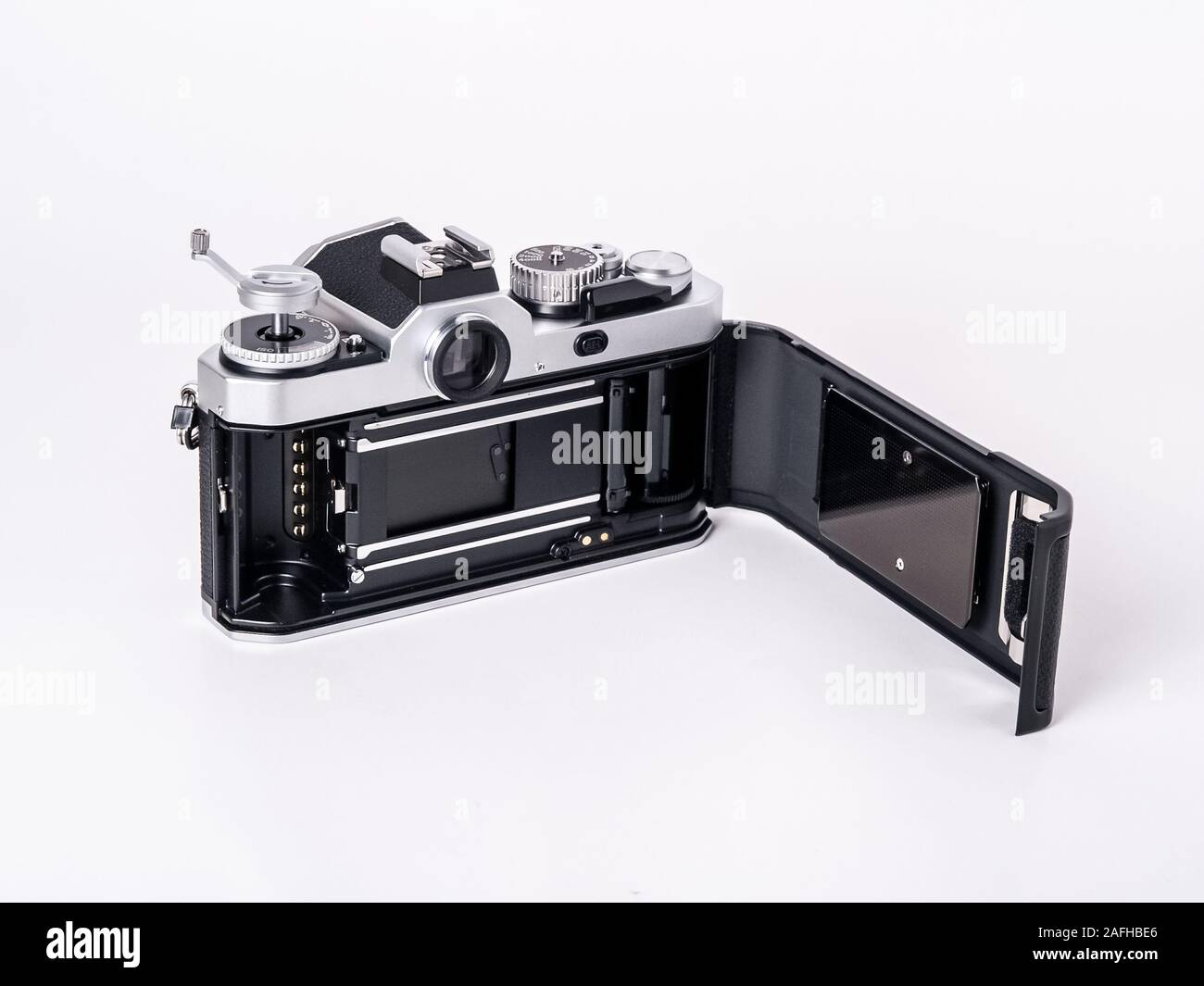 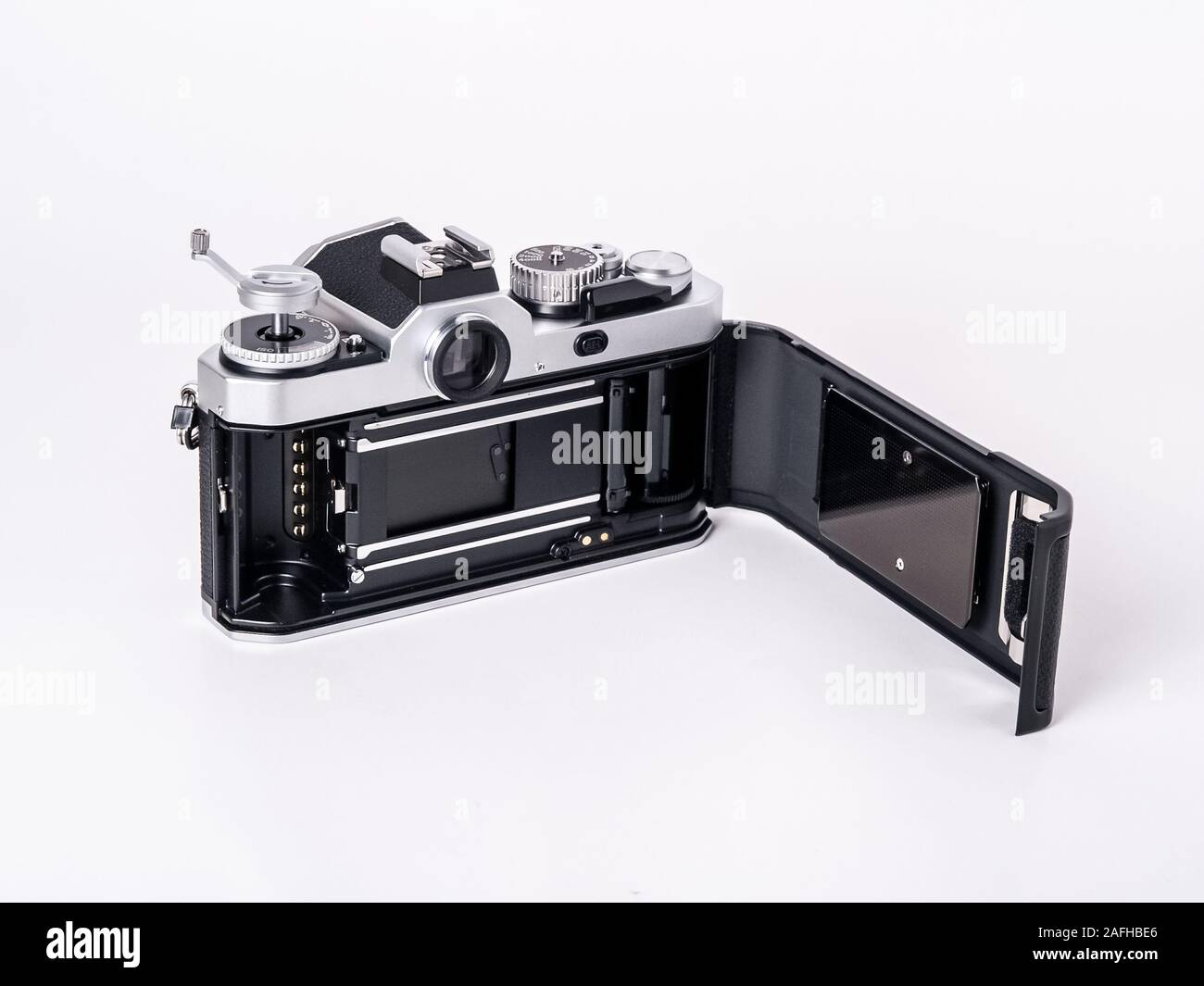 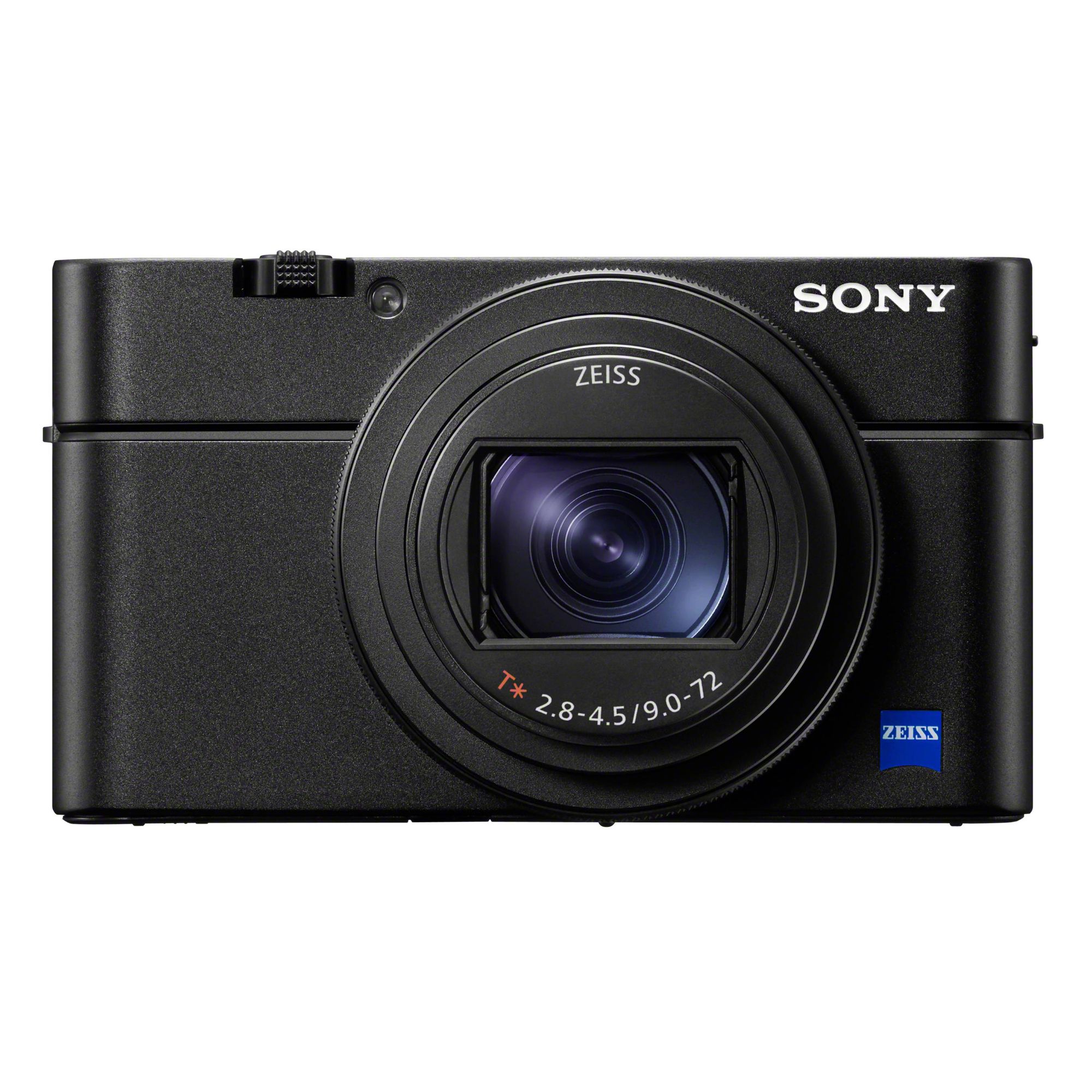 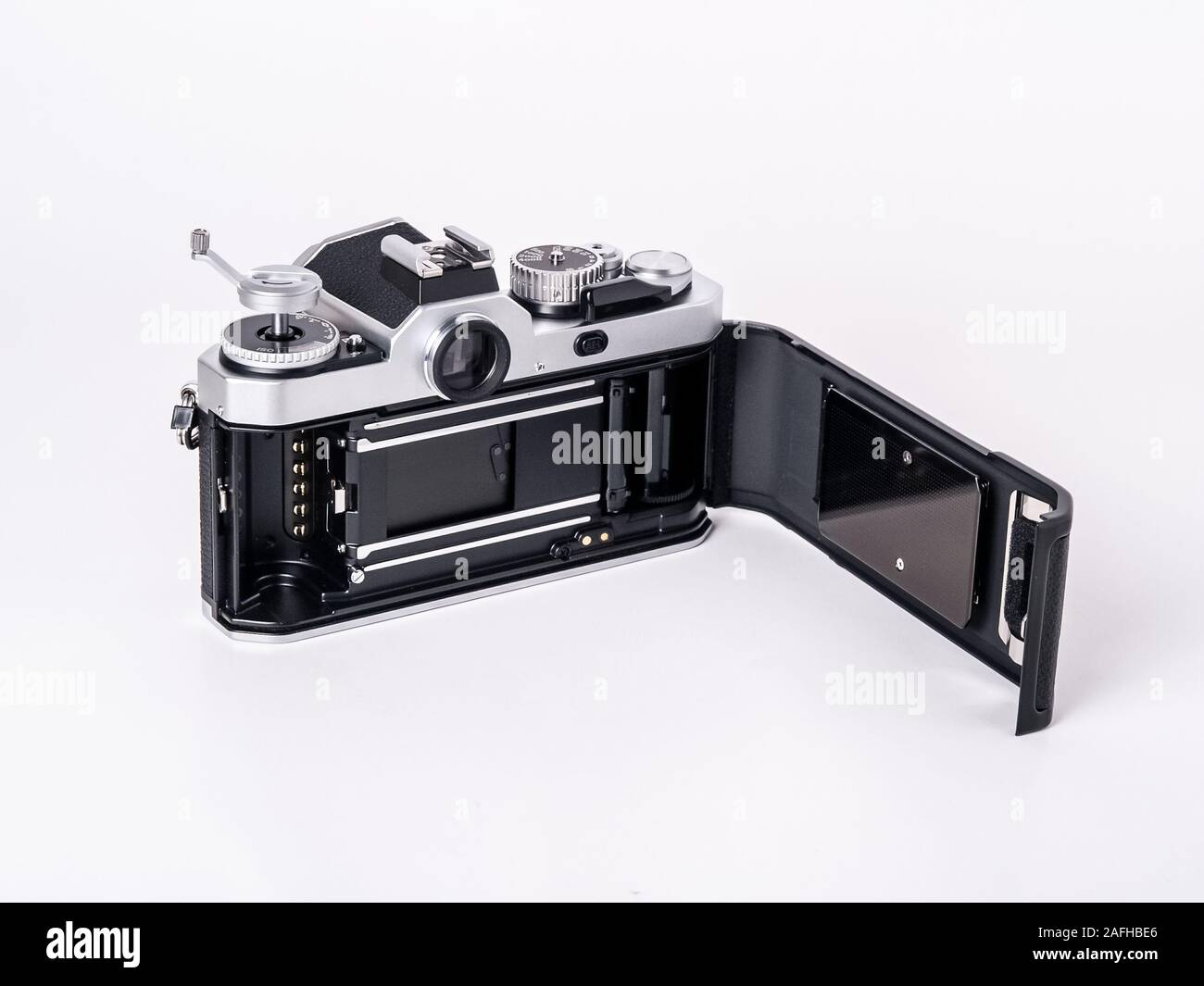 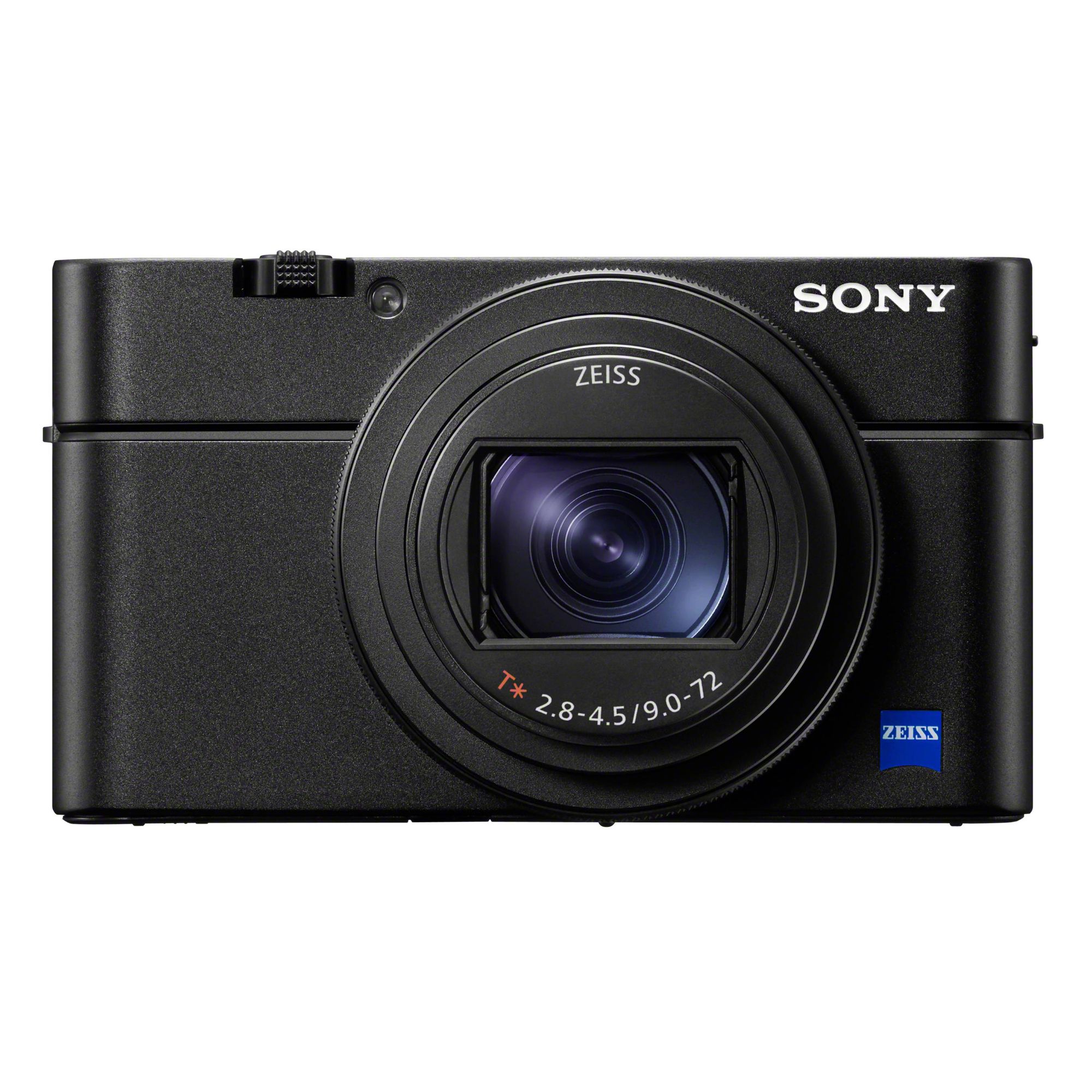 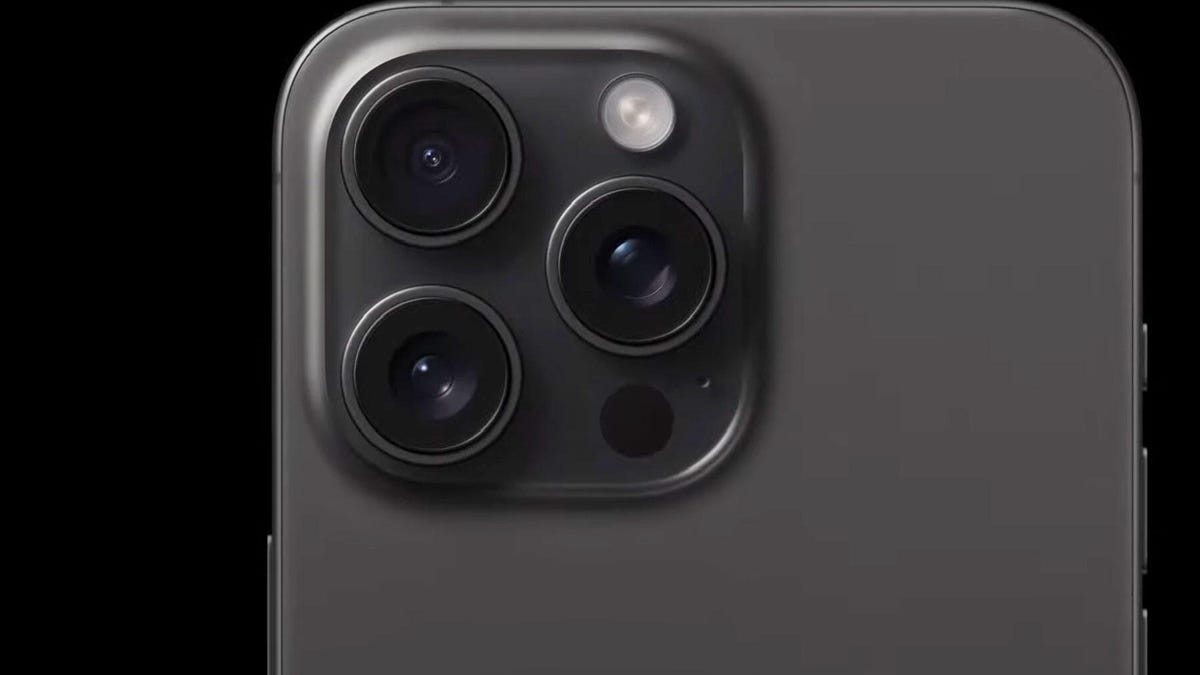 [Speaker Notes: Po podatkih Statista se je leta 2022 na svetu naredilo približno 1,2 bilijona fotografij s pametnimi telefoni. To je več kot 10-krat več kot leta 2012, ko se je naredilo le 120 milijard fotografij. 
Danes se več kot 95 % vseh fotografij posname s pametnimi telefoni.]
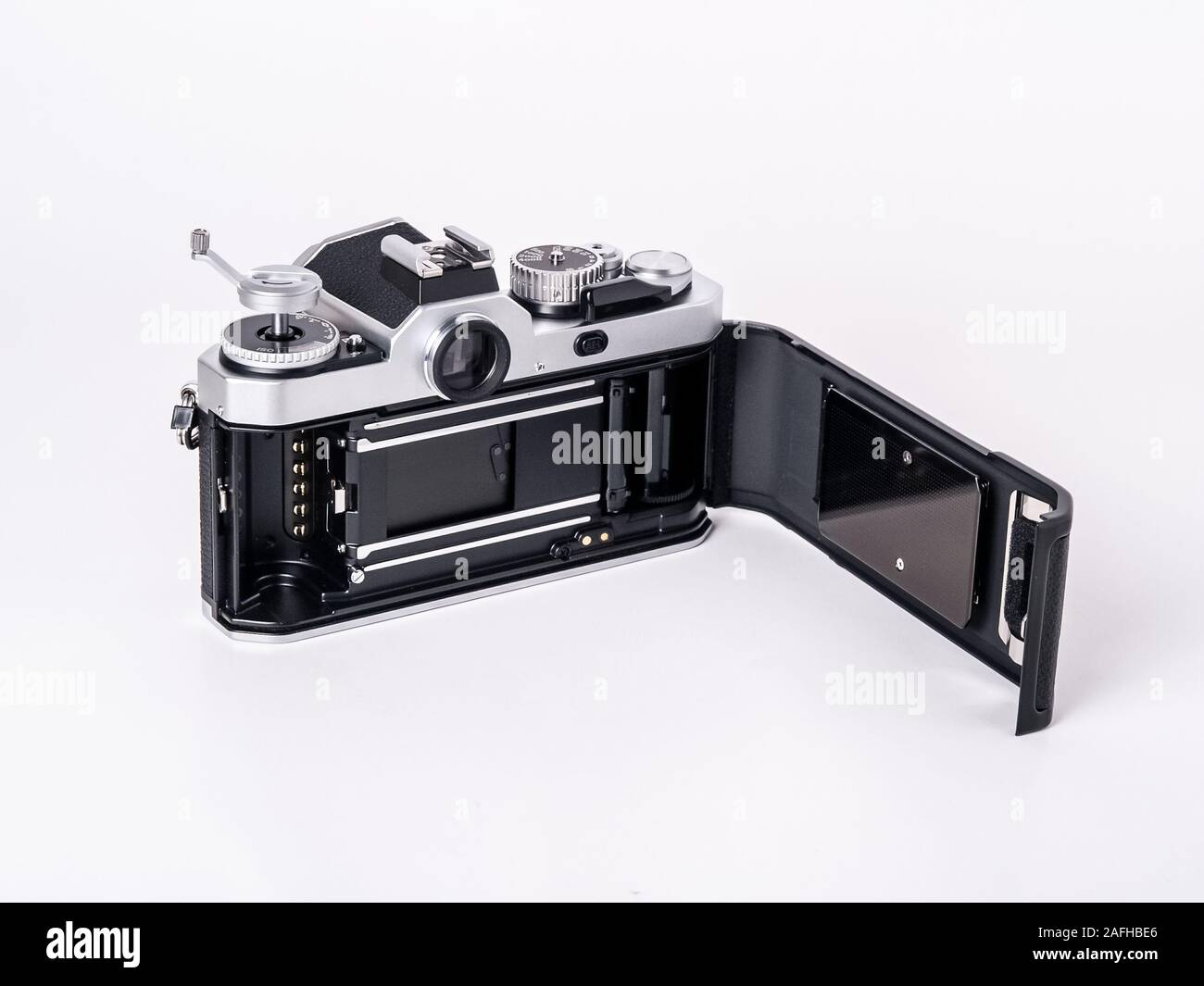 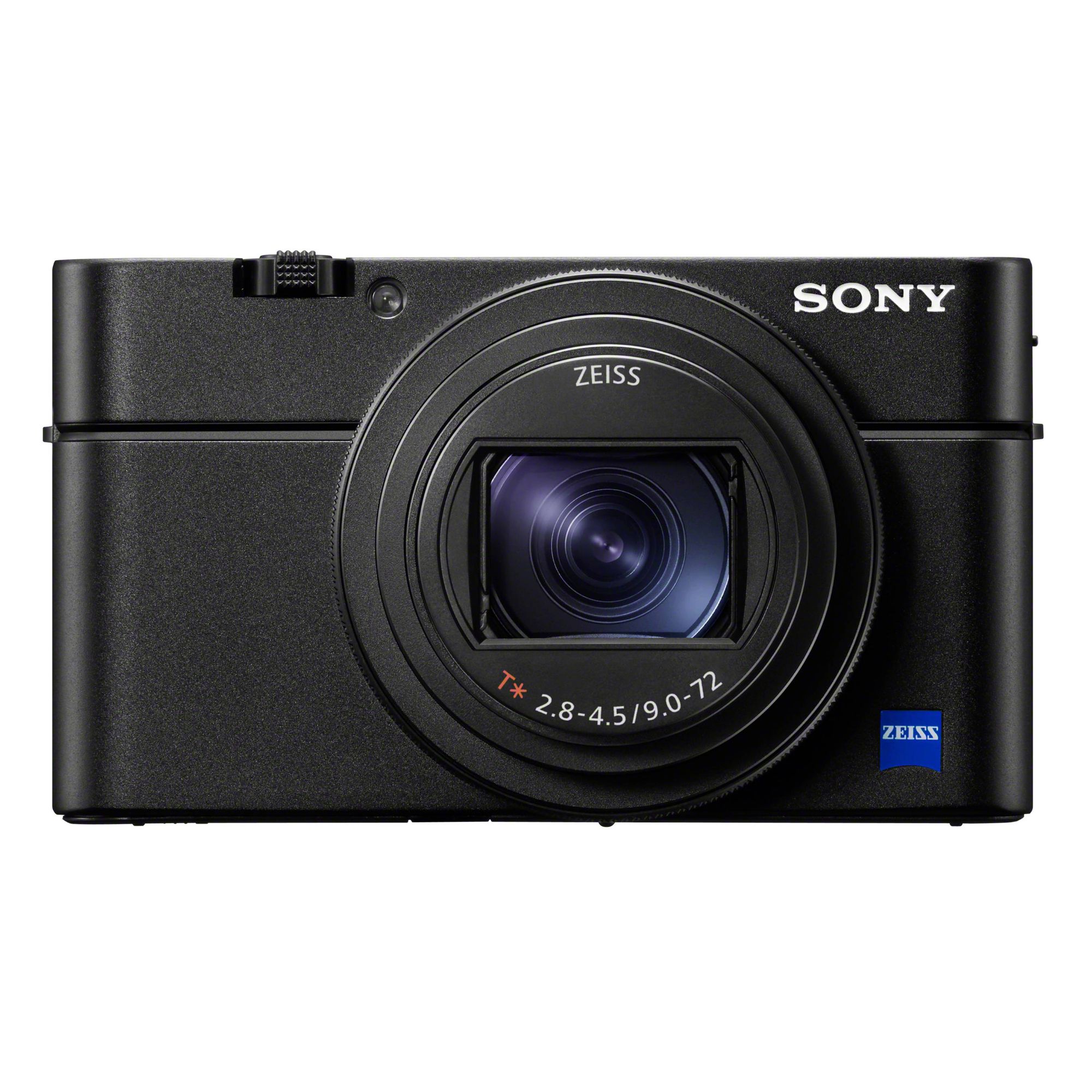 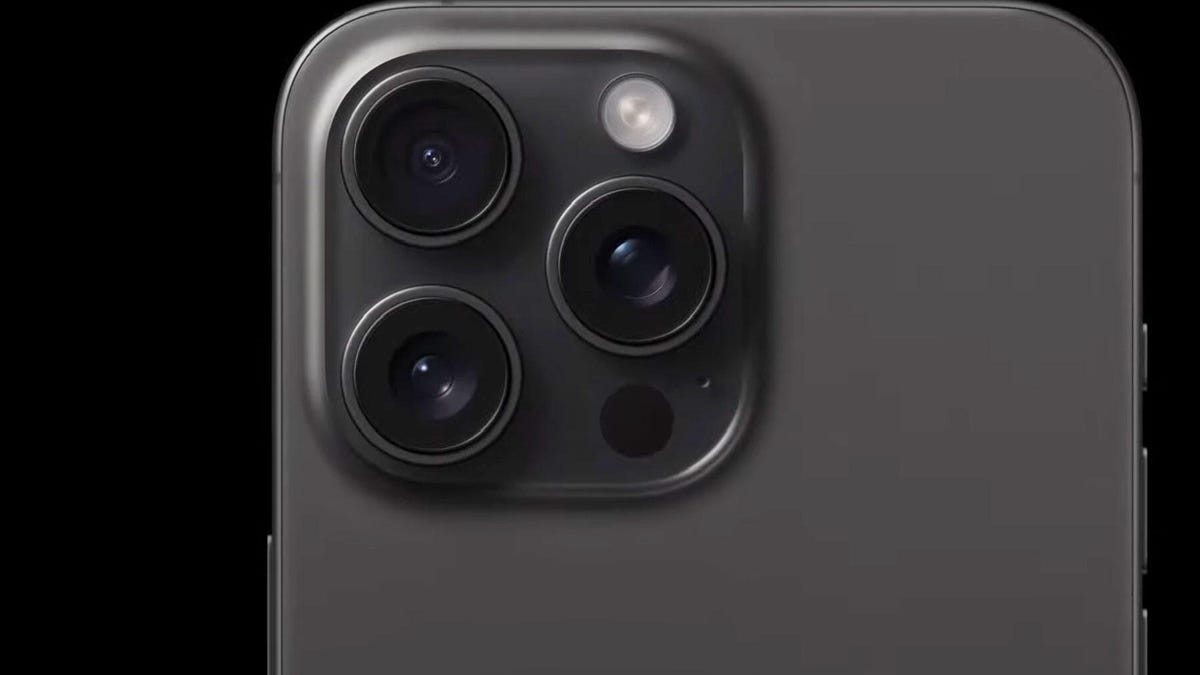 [Speaker Notes: Po podatkih Statista se je leta 2022 na svetu naredilo približno 1,2 bilijona fotografij s pametnimi telefoni. To je več kot 10-krat več kot leta 2012, ko se je naredilo le 120 milijard fotografij. 
Danes se več kot 95 % vseh fotografij posname s pametnimi telefoni.]
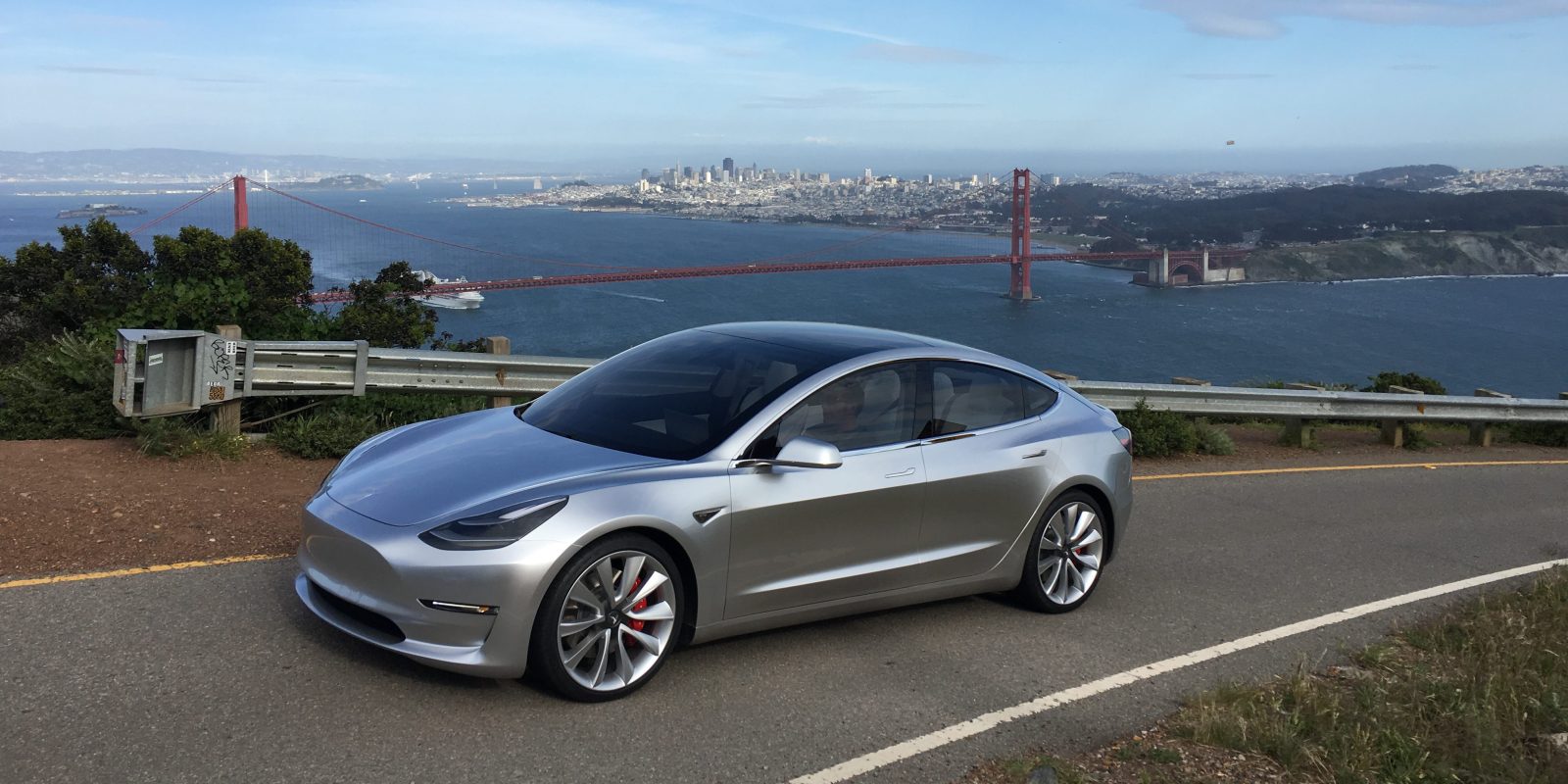 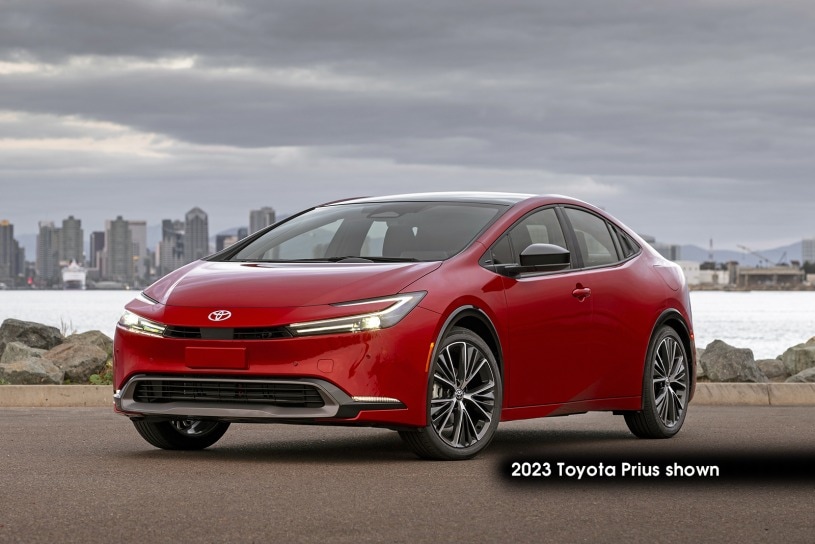 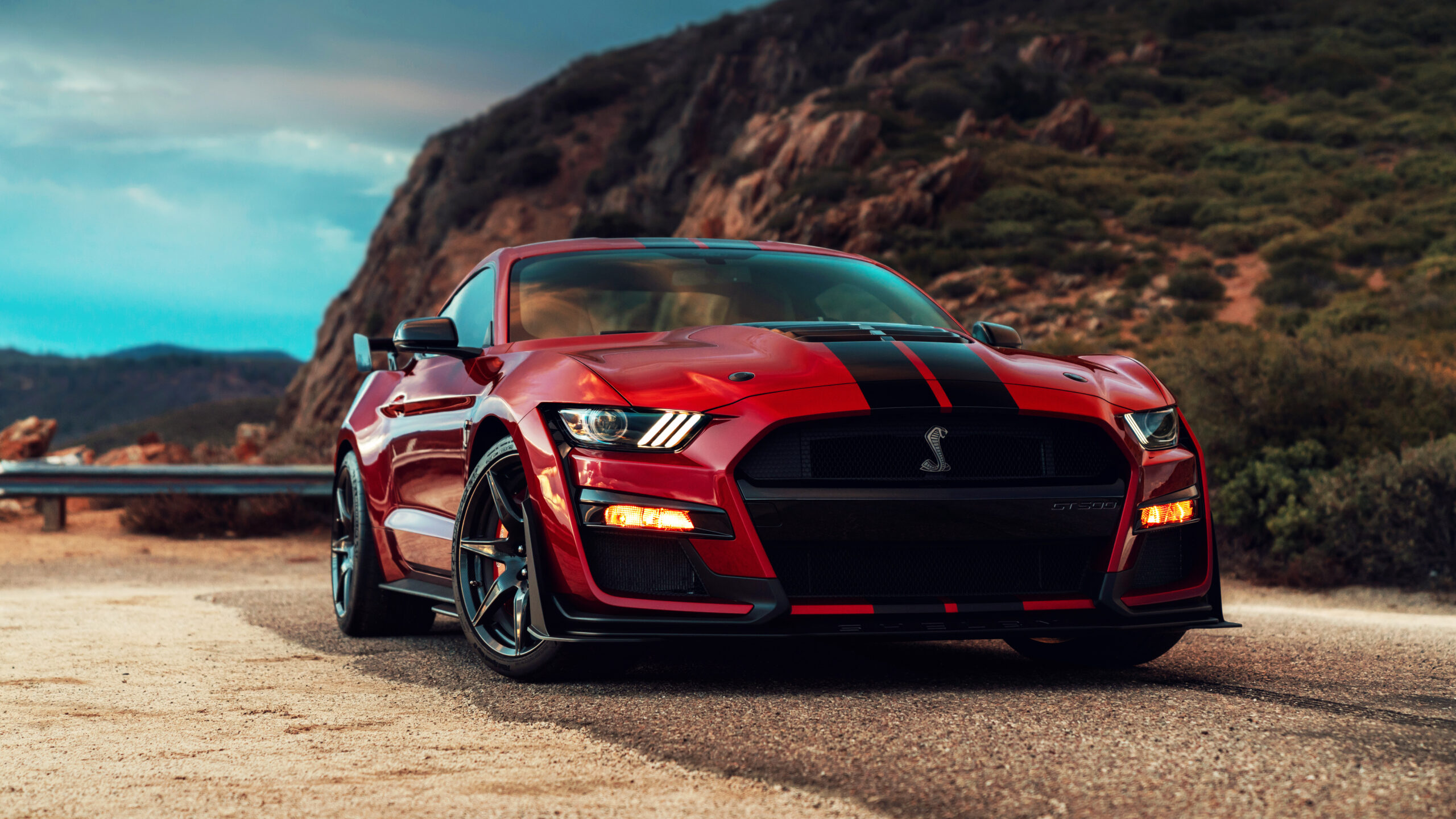 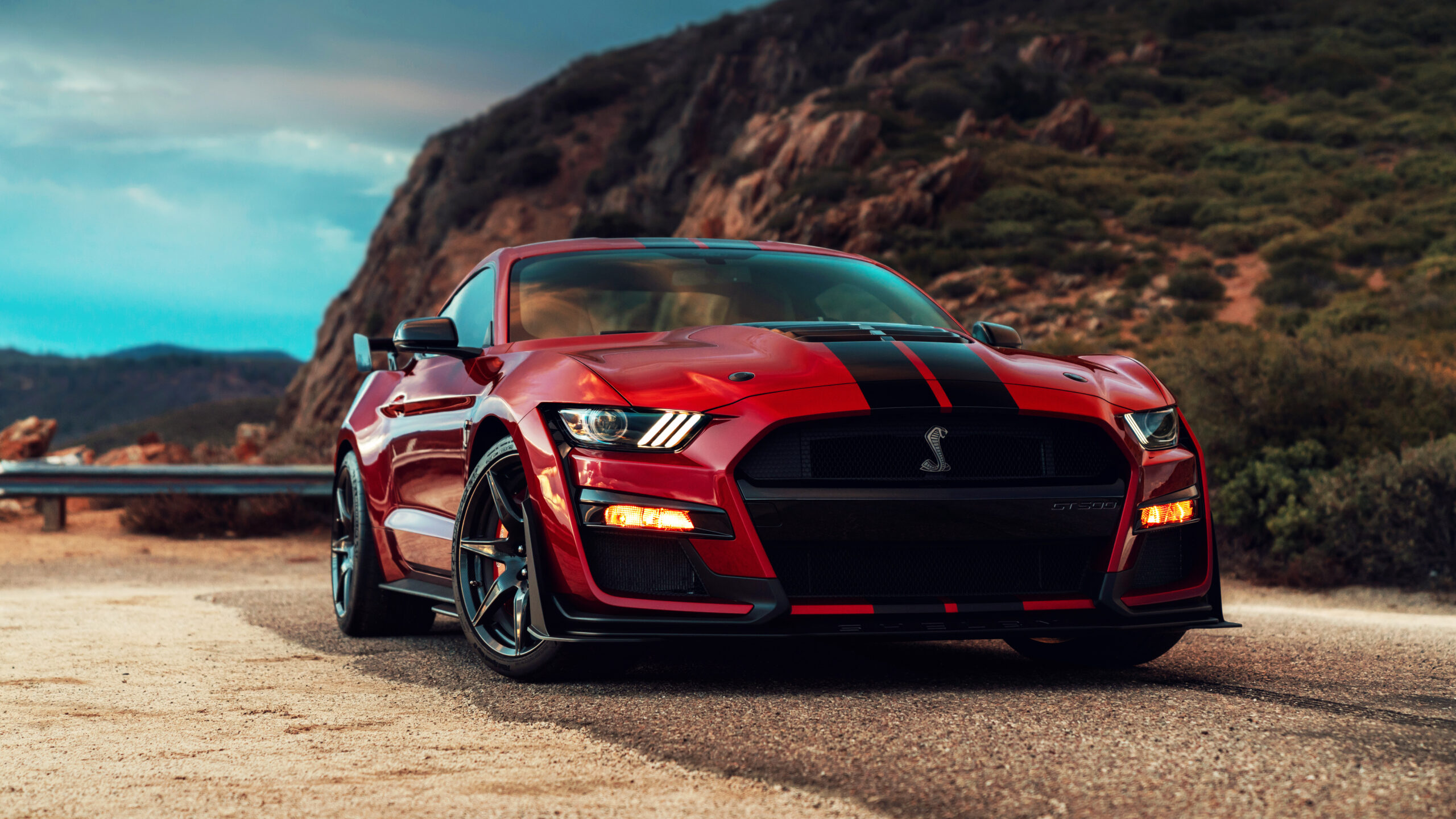 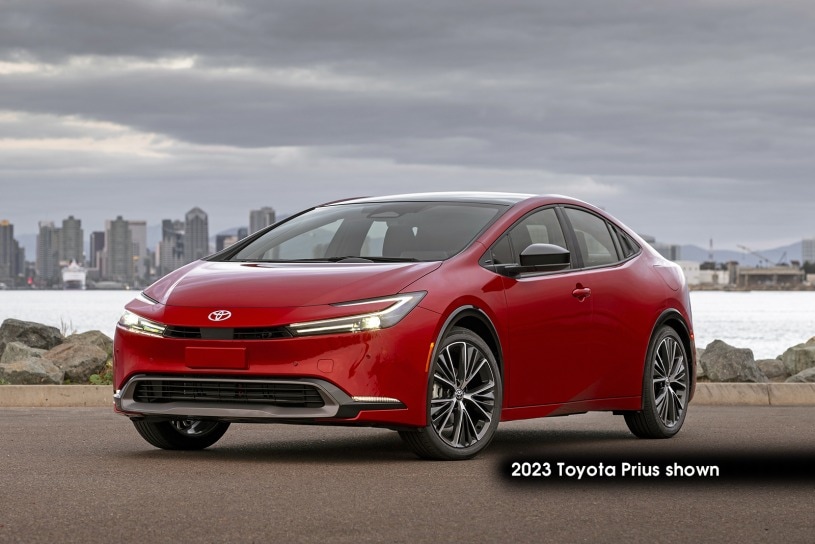 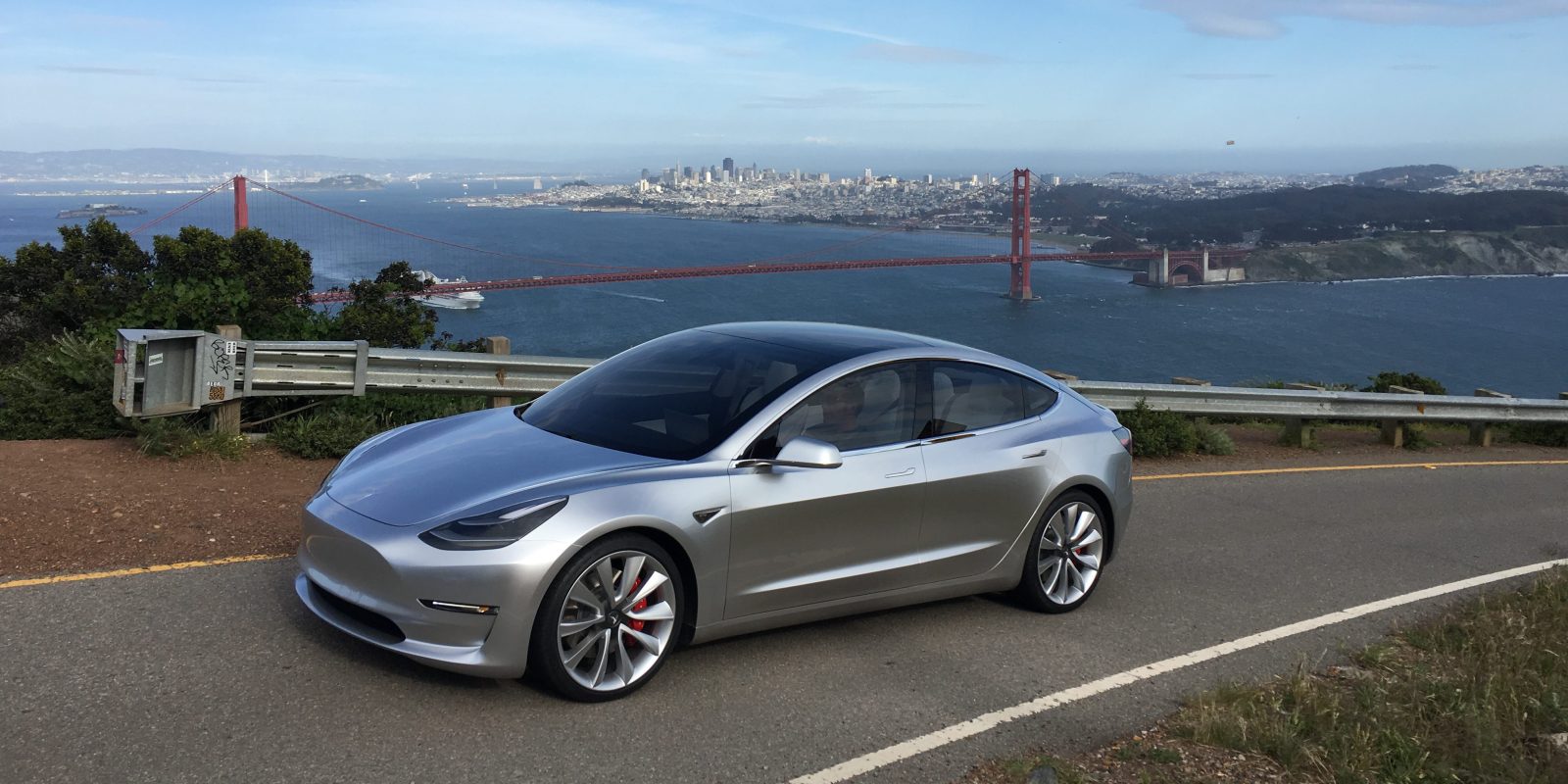 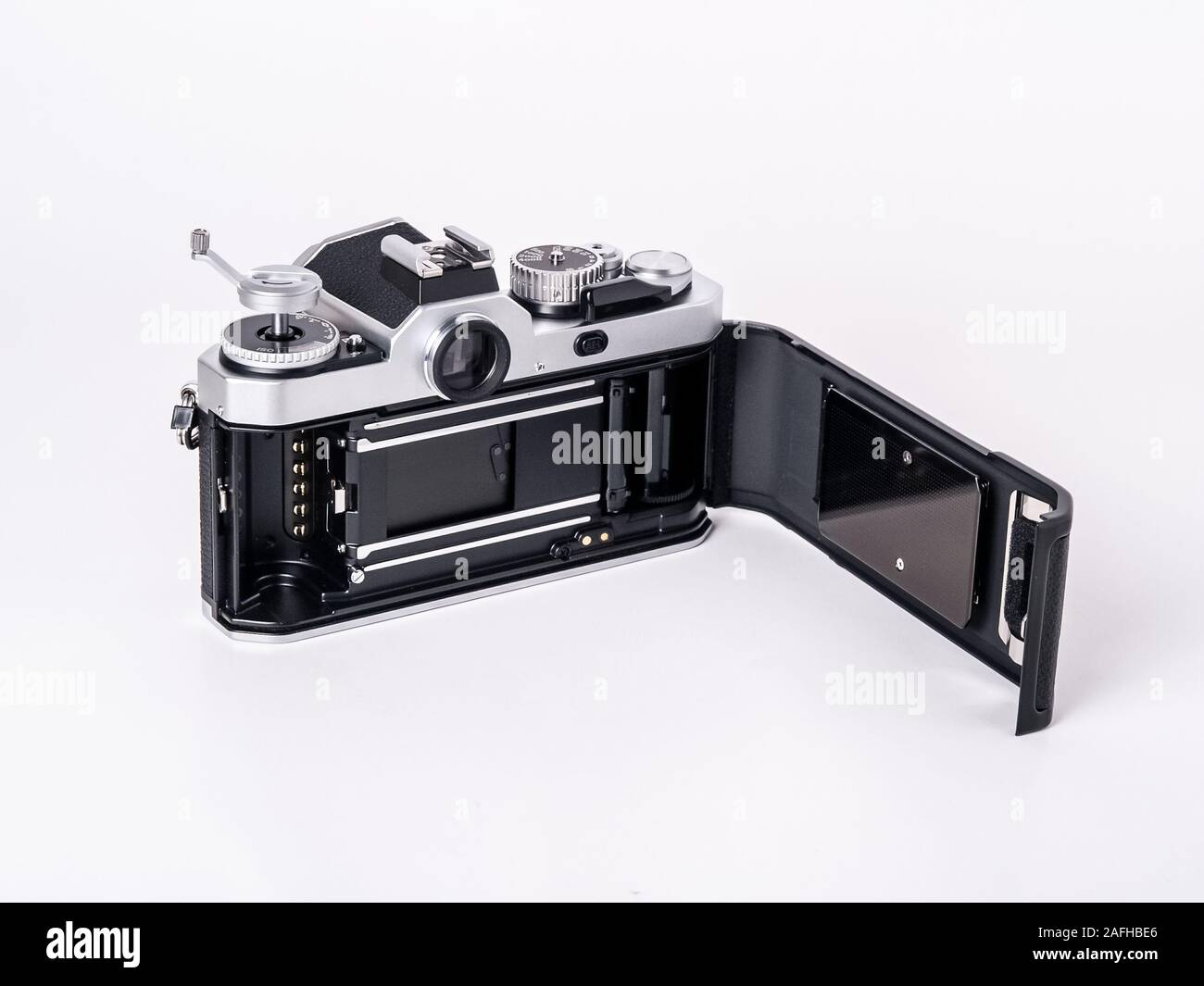 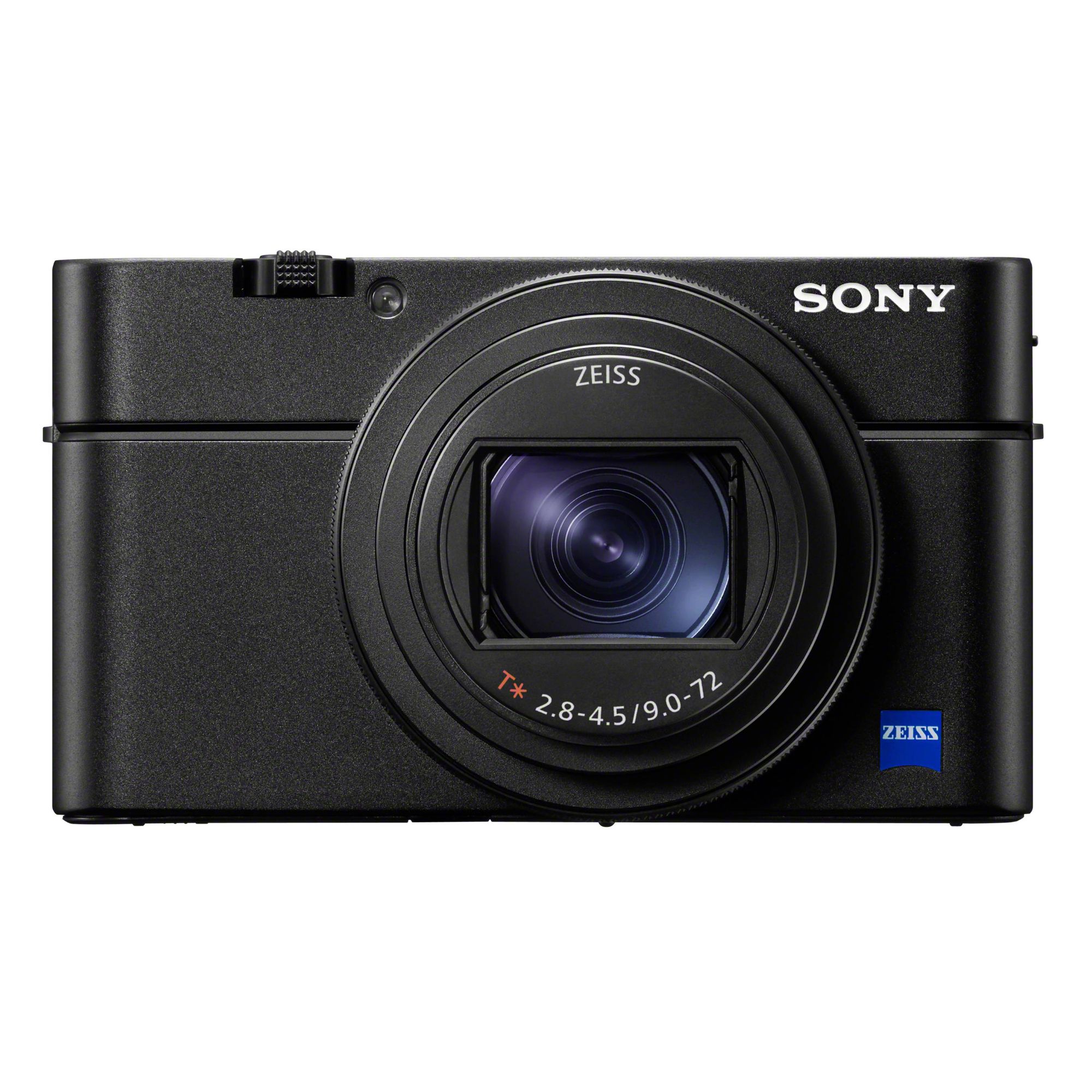 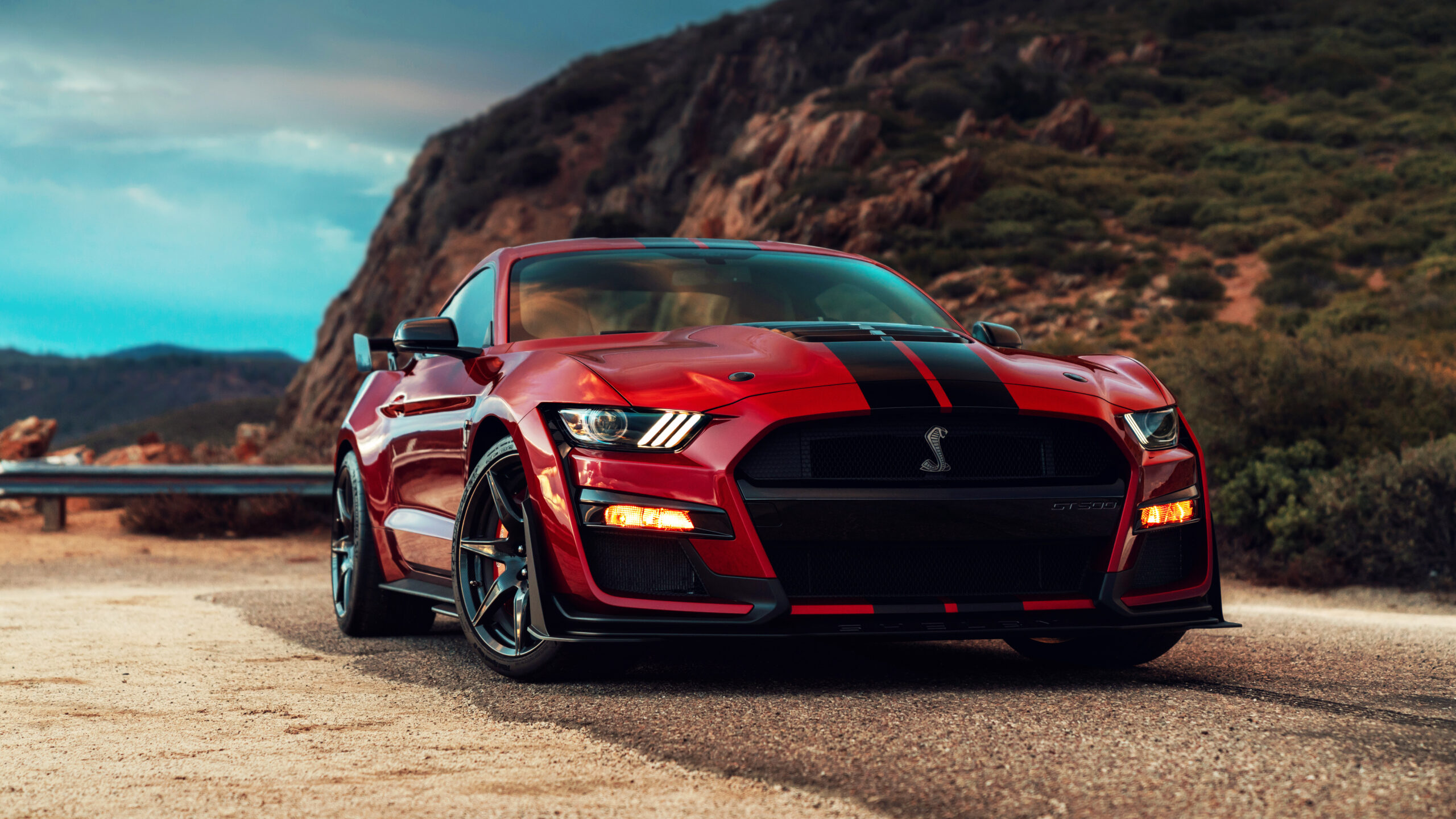 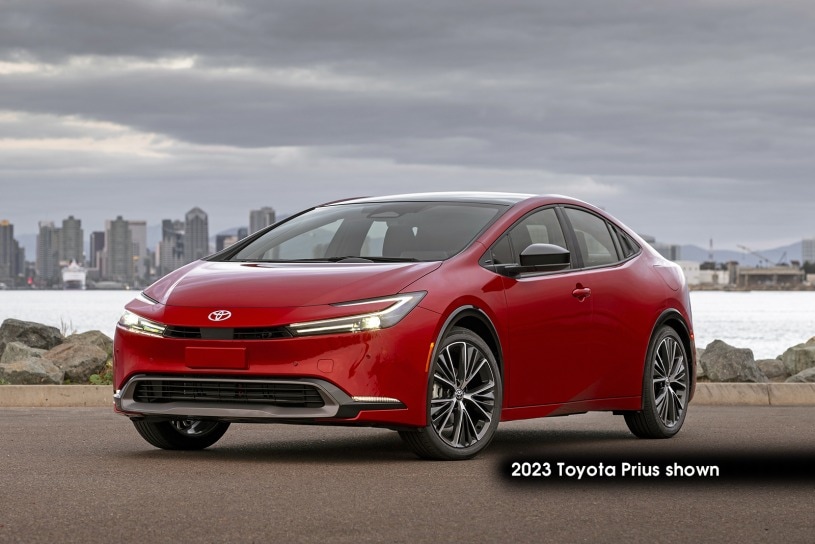 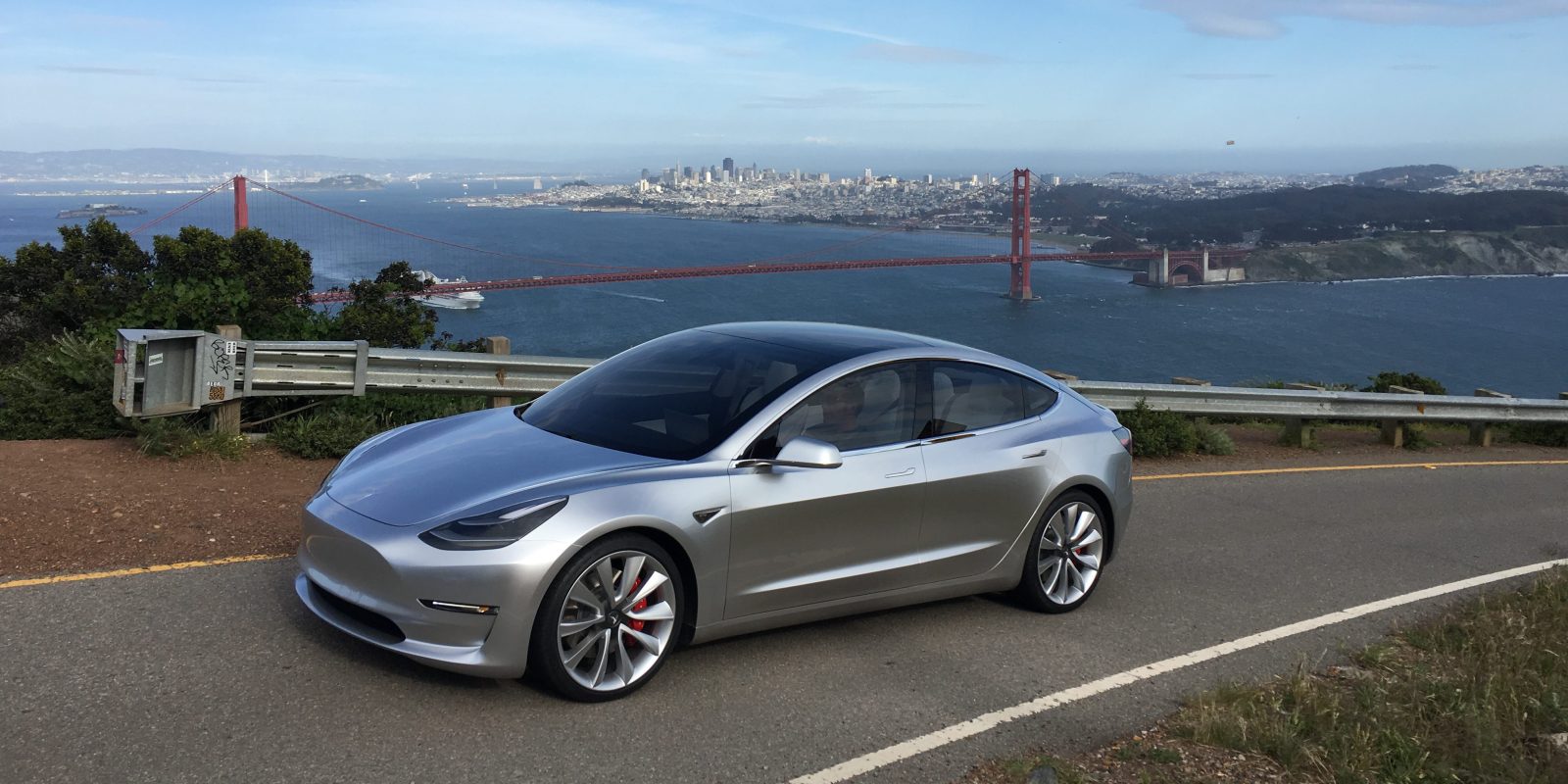 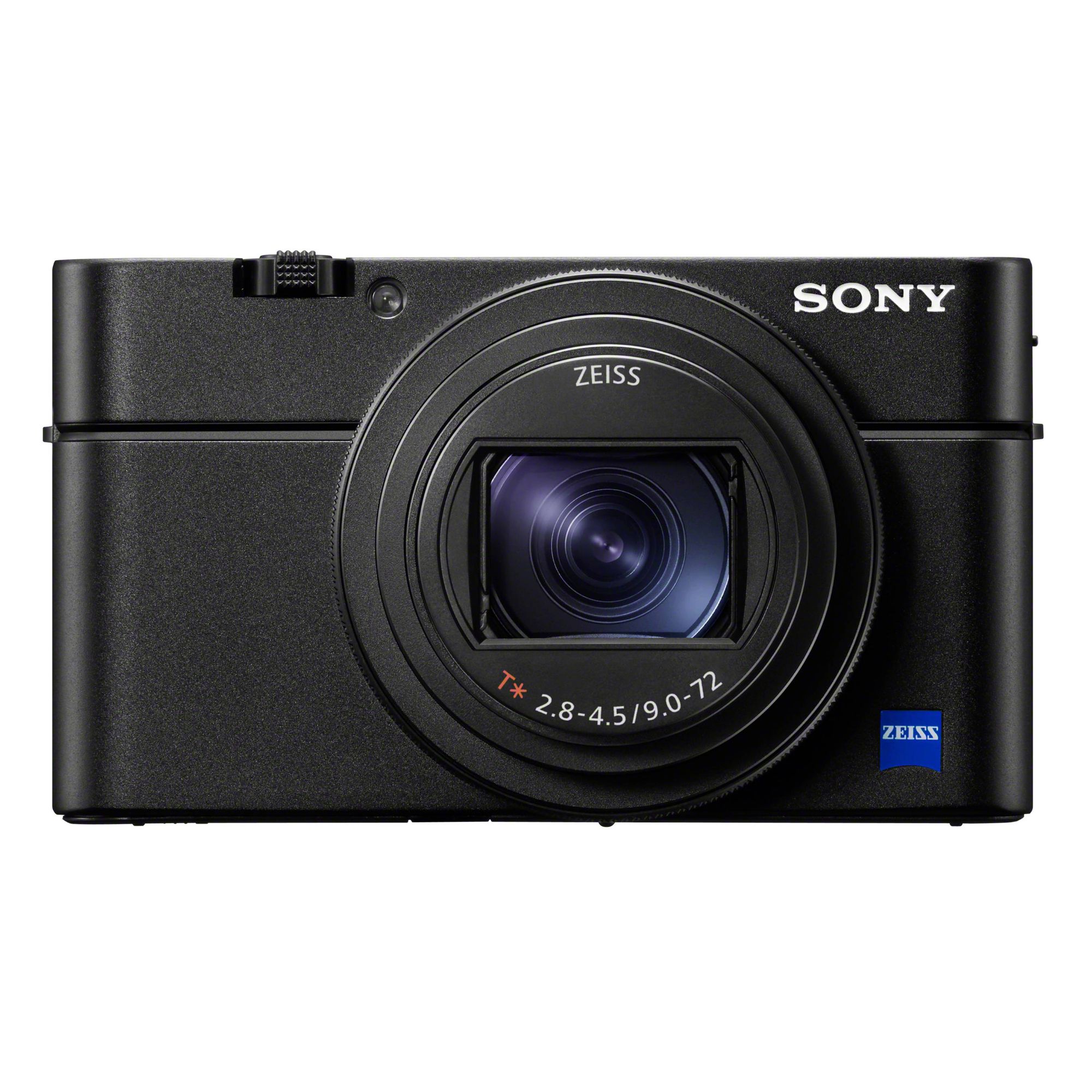 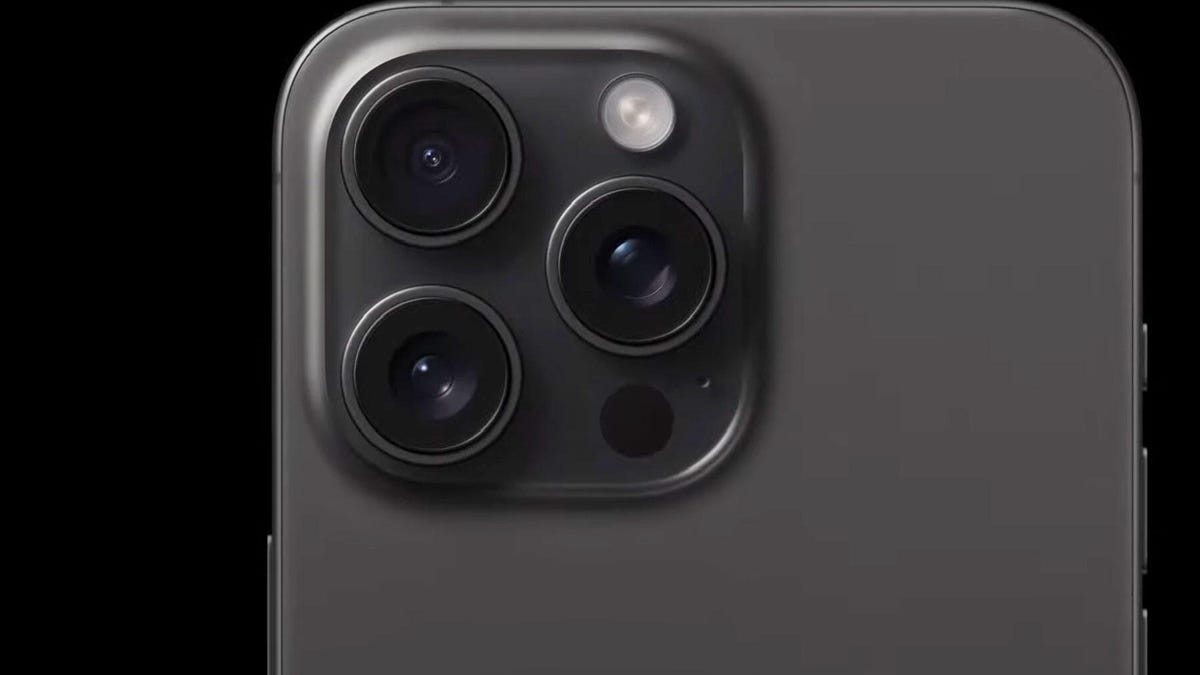 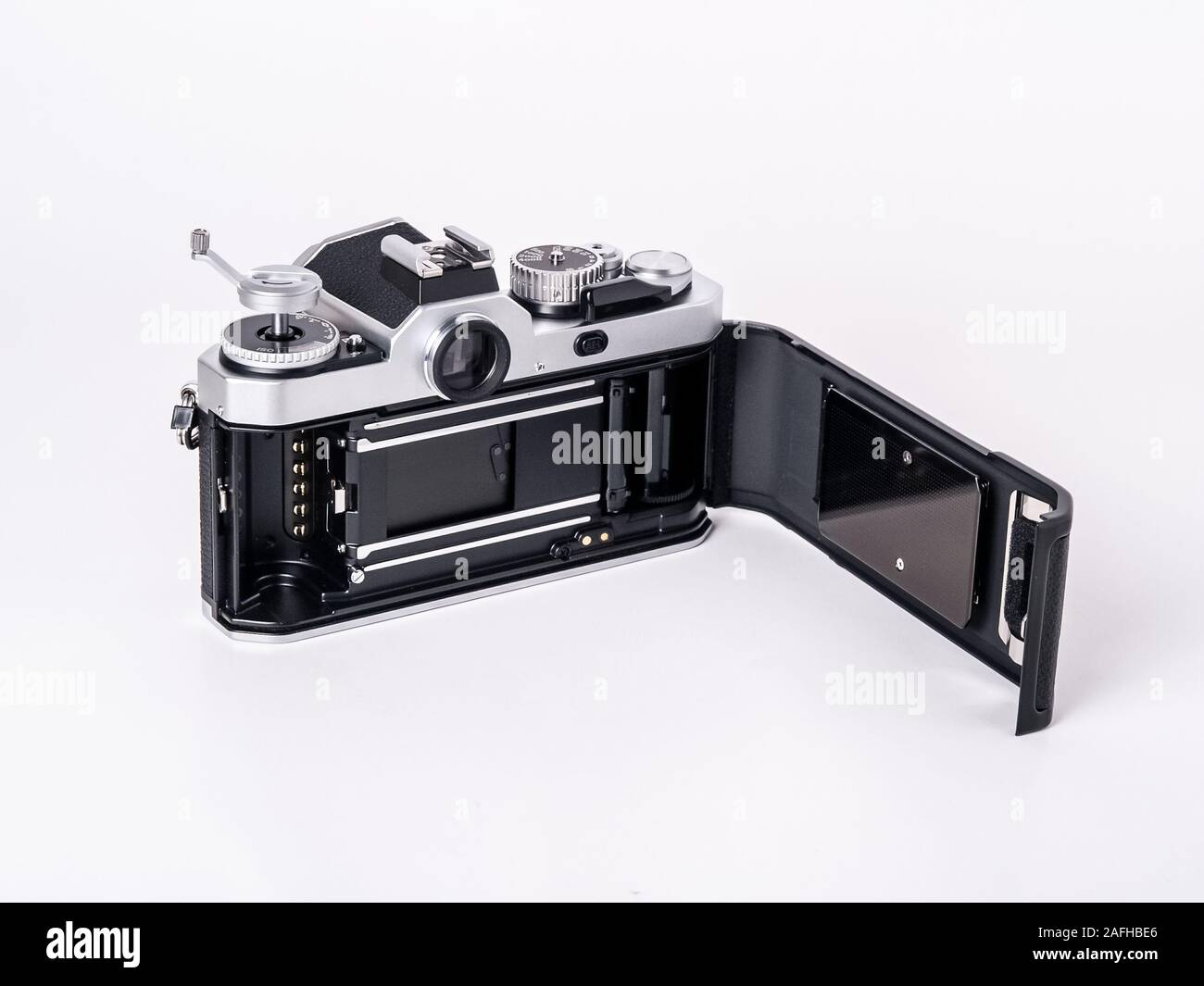 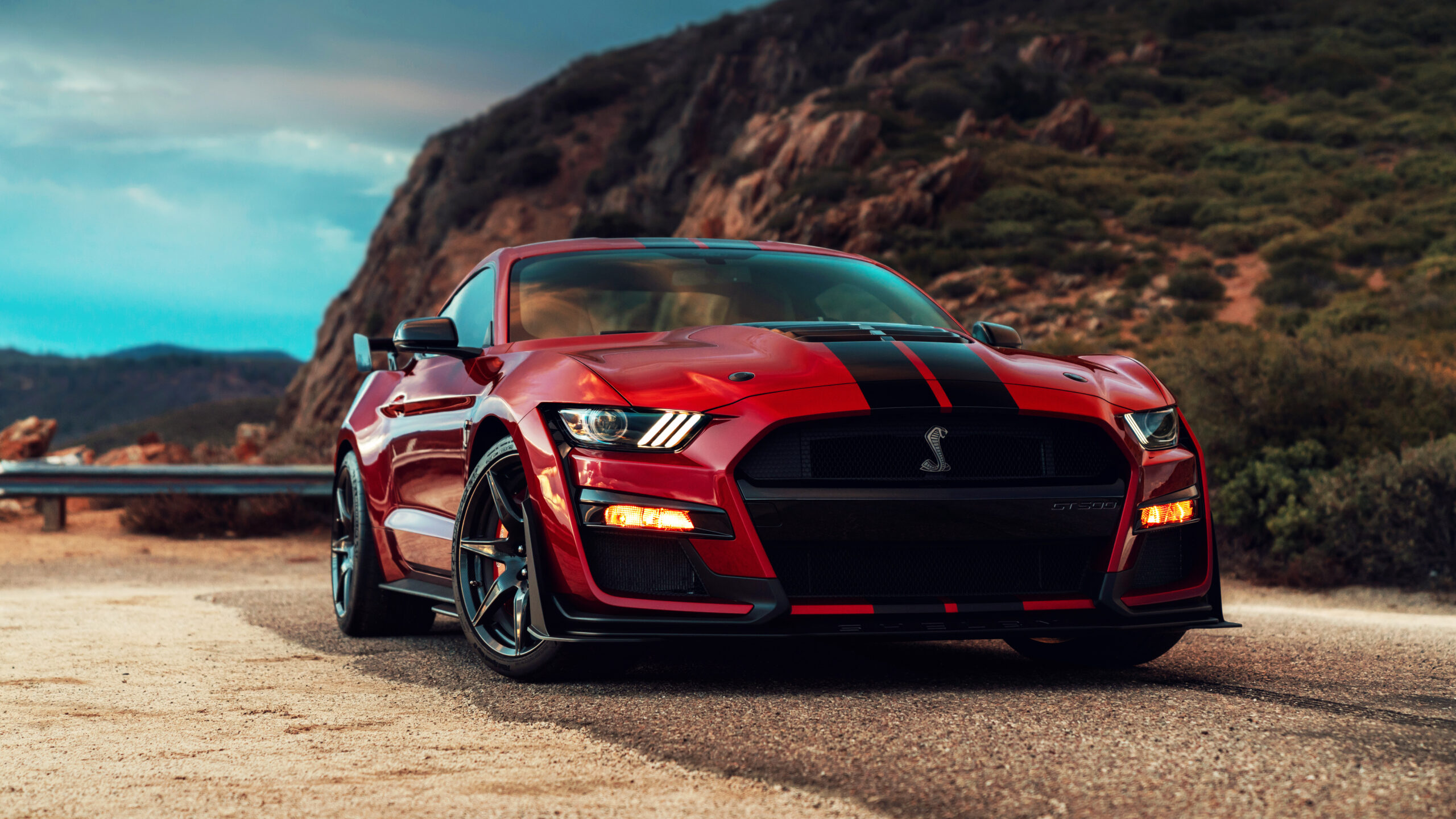 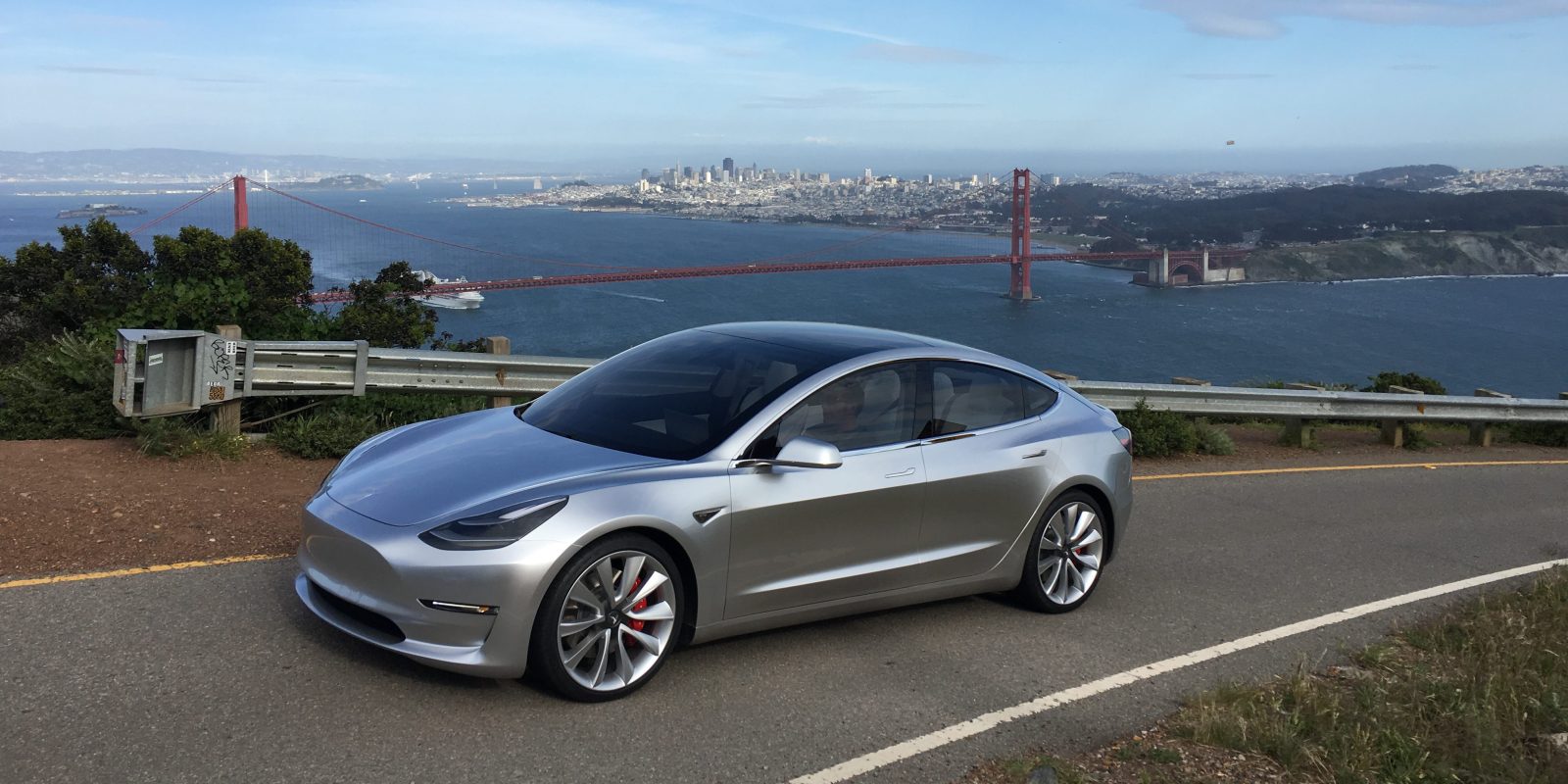 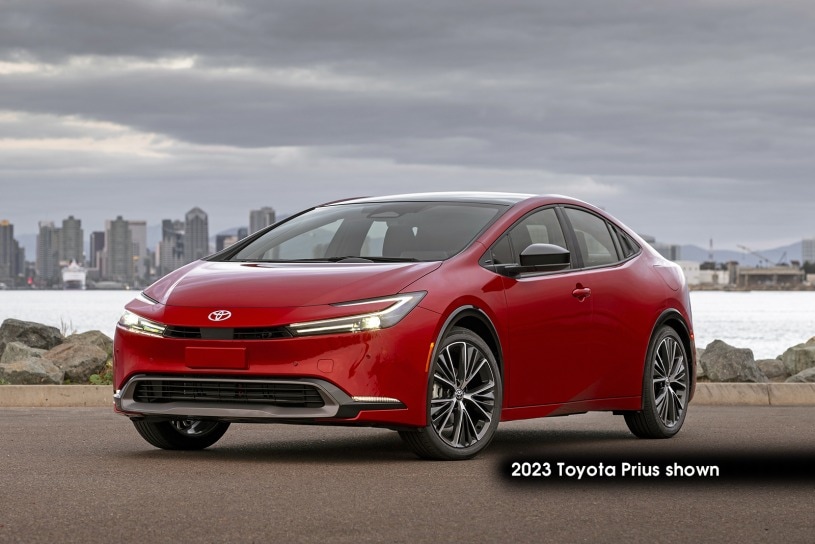 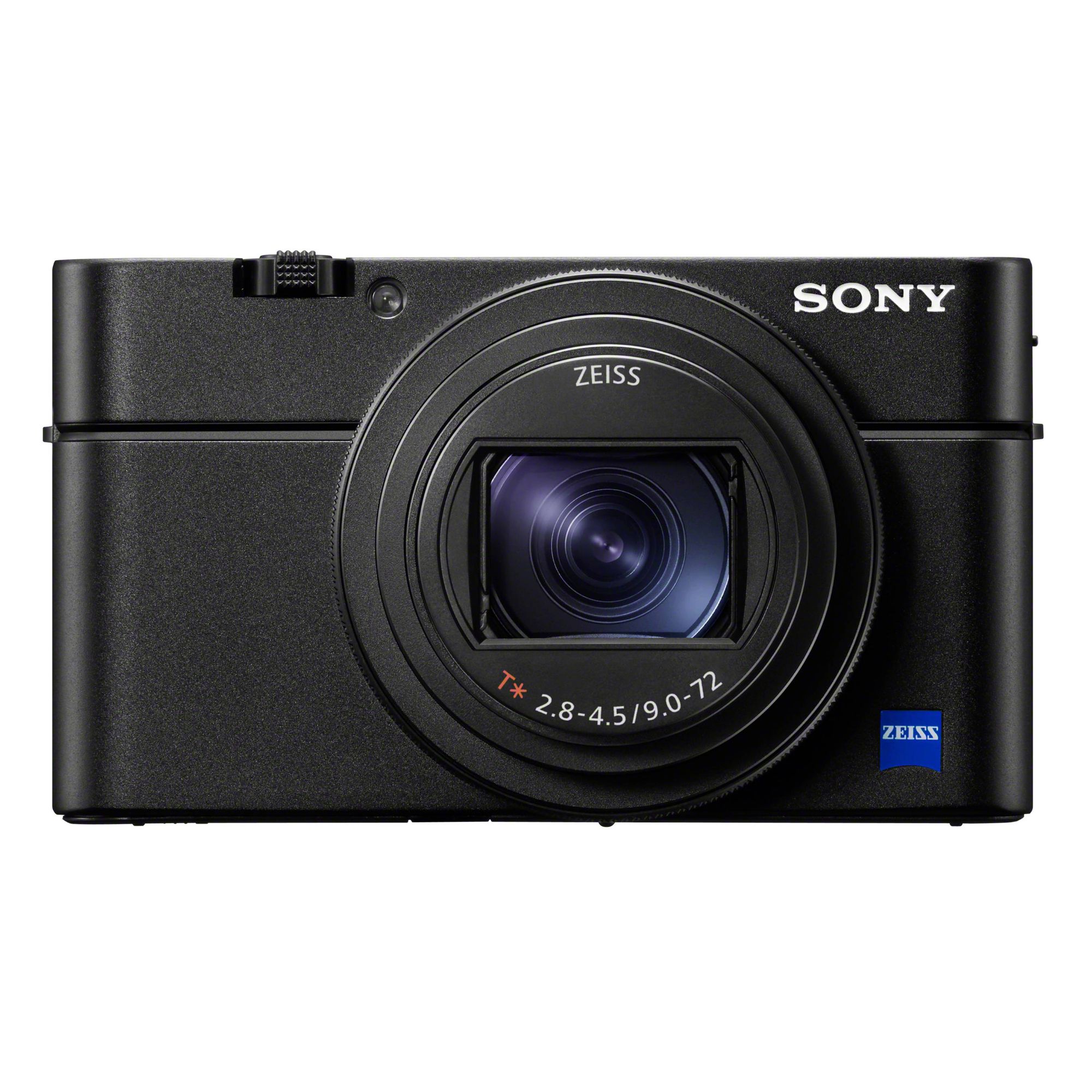 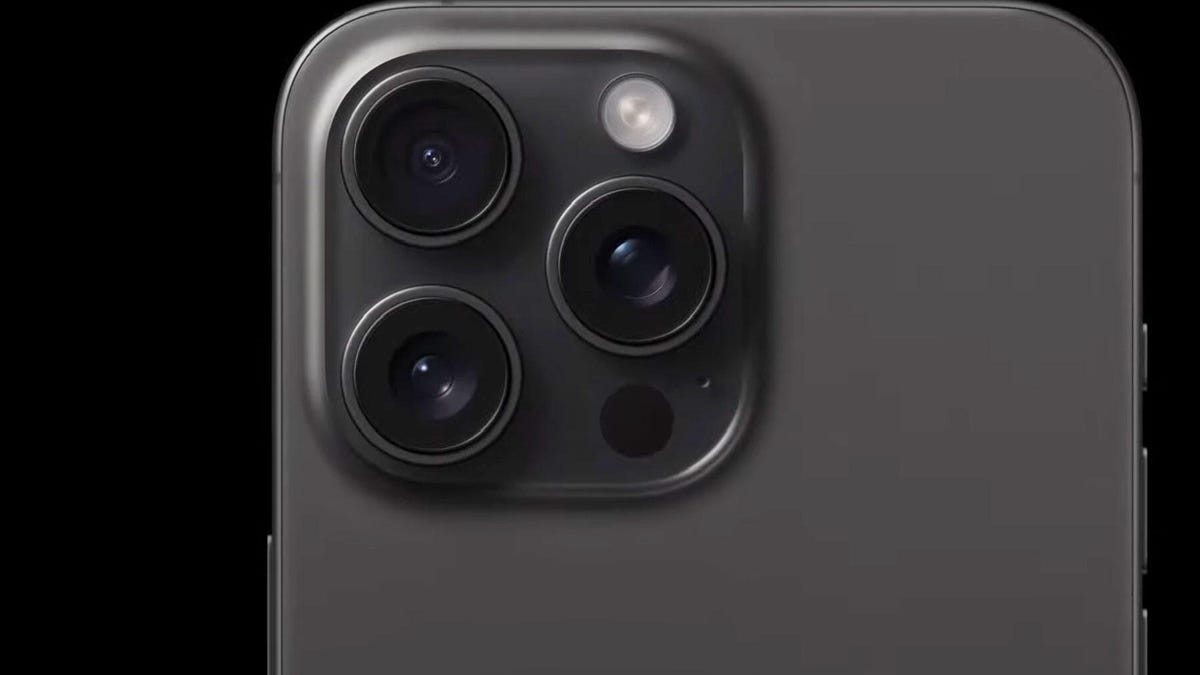 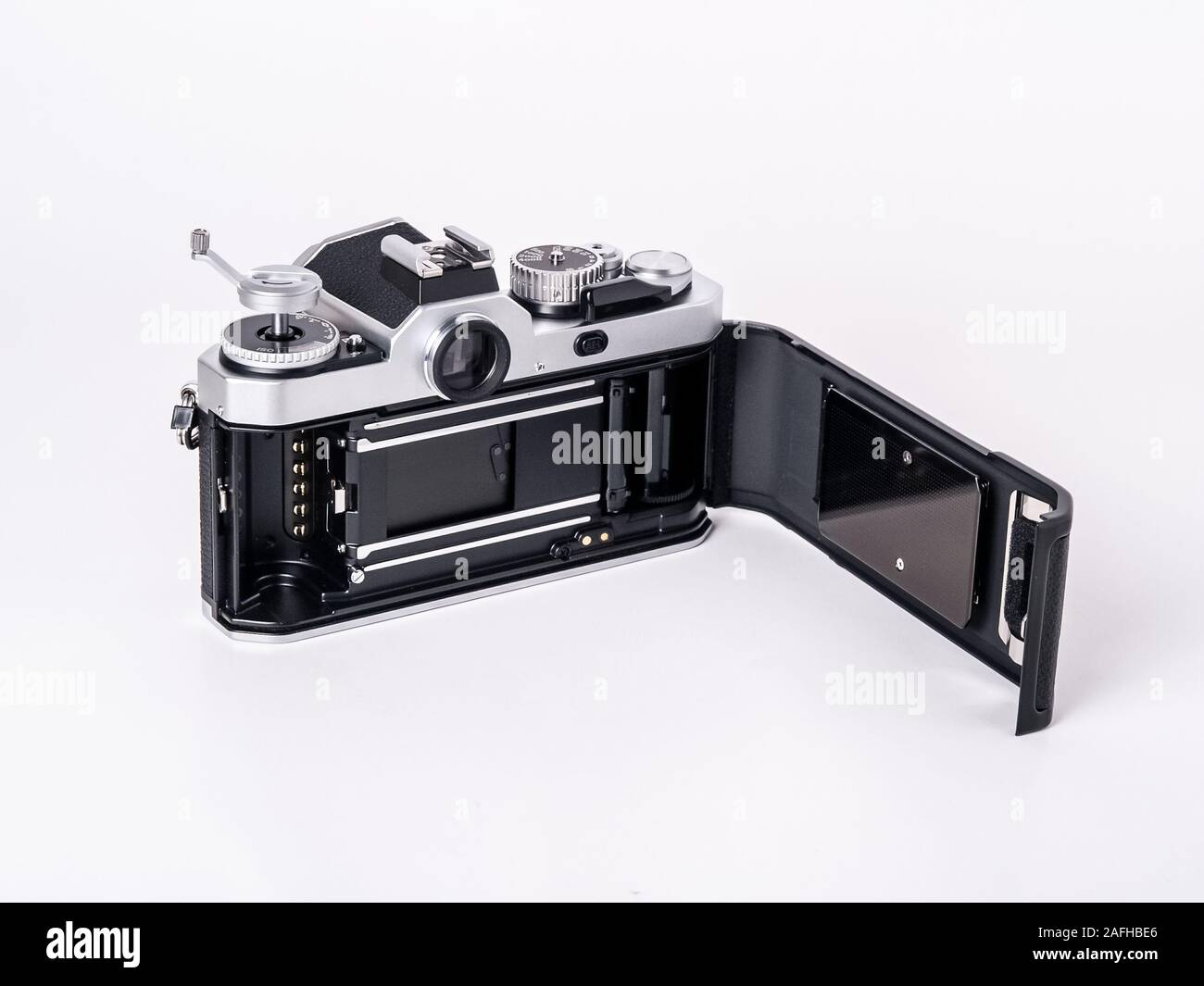 Ecology is not a reason to buy an EV!
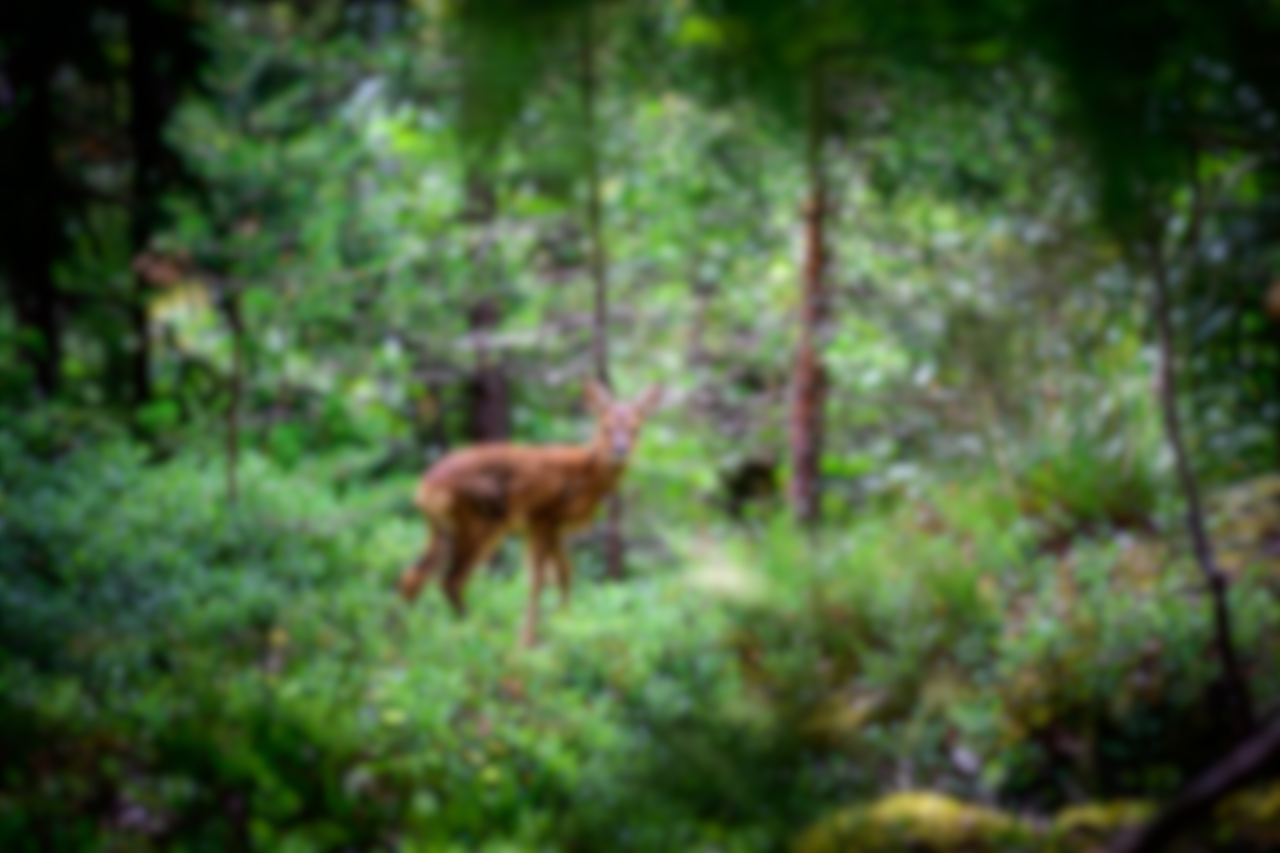 Just like it wasn't with cameras!
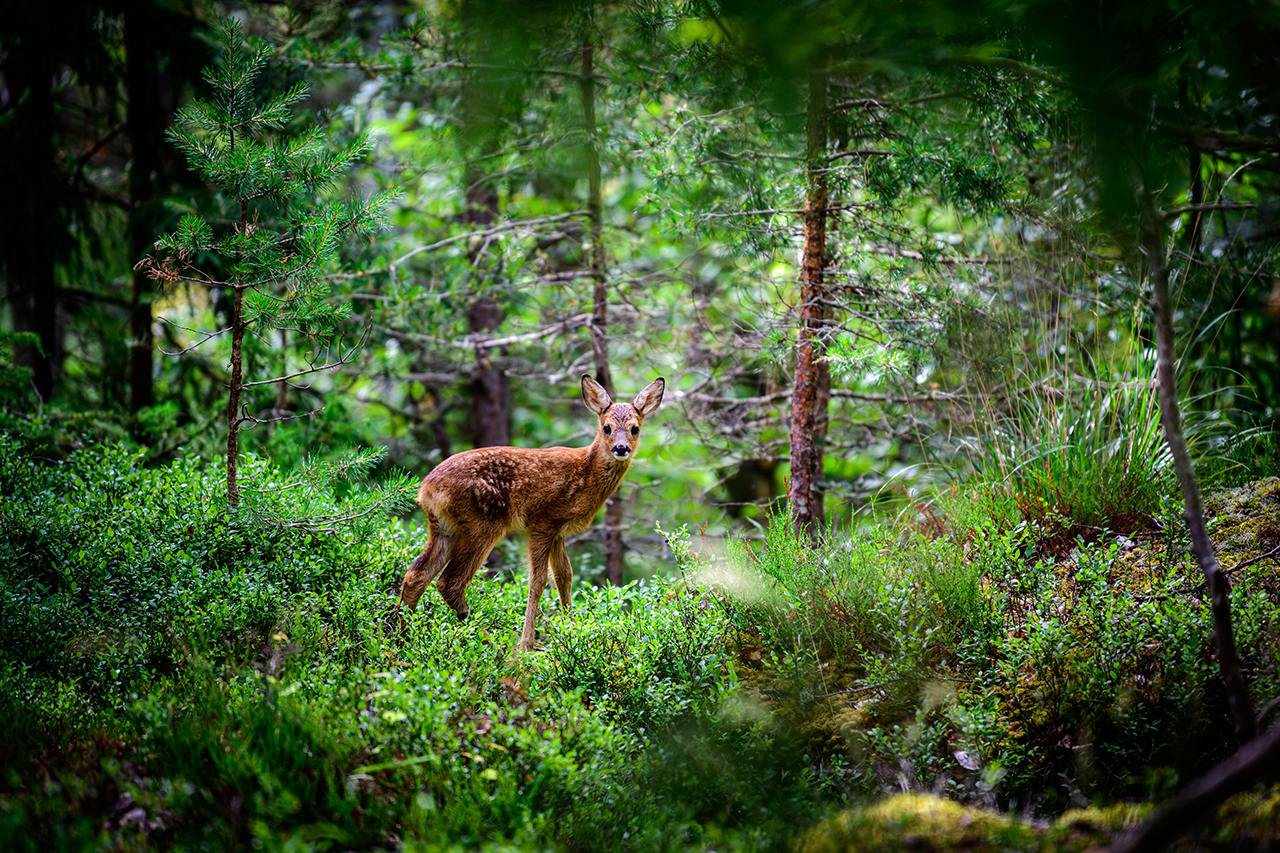 Ecology is not a reason to buy an EV!
Just like it wasn't with cameras!
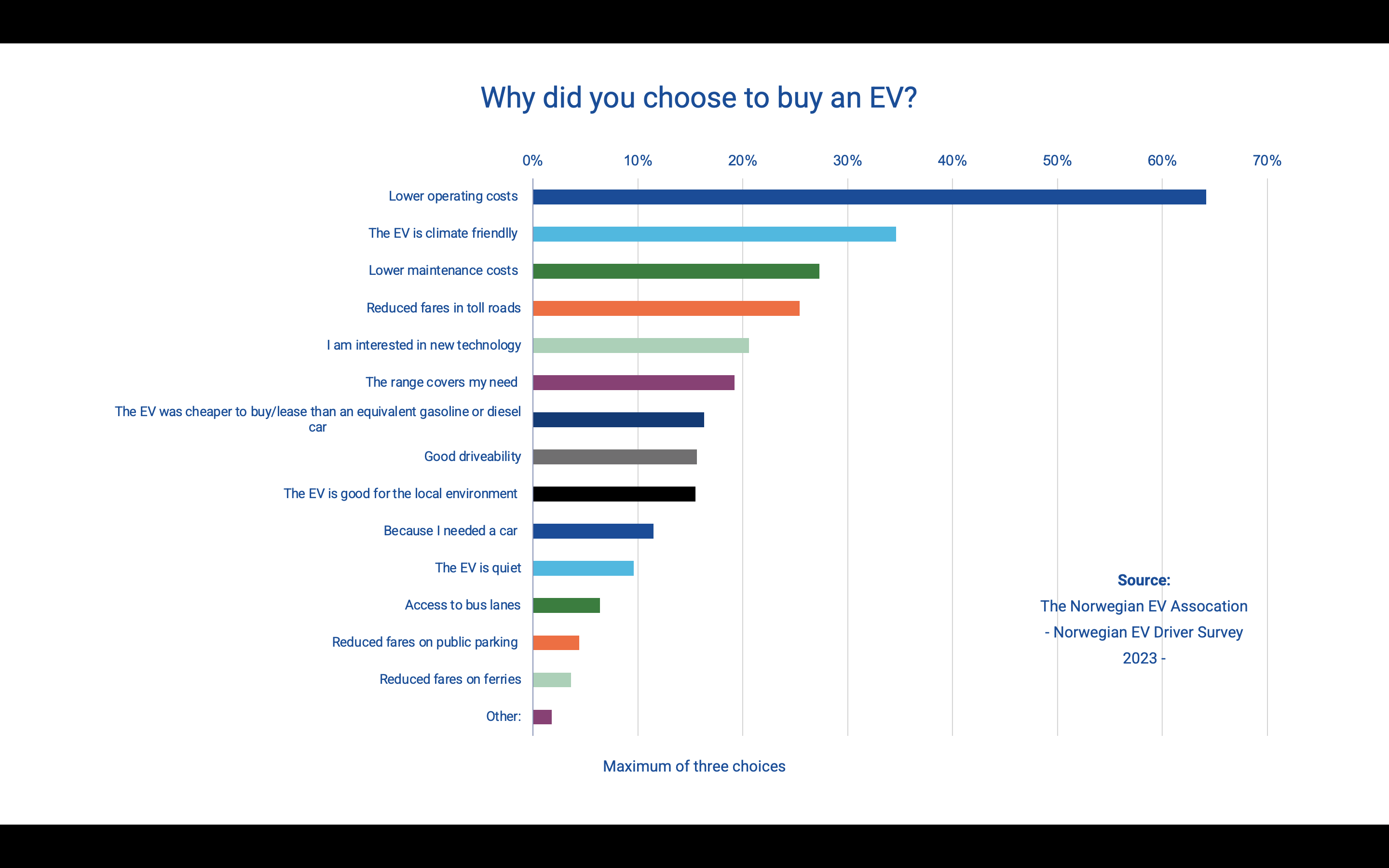 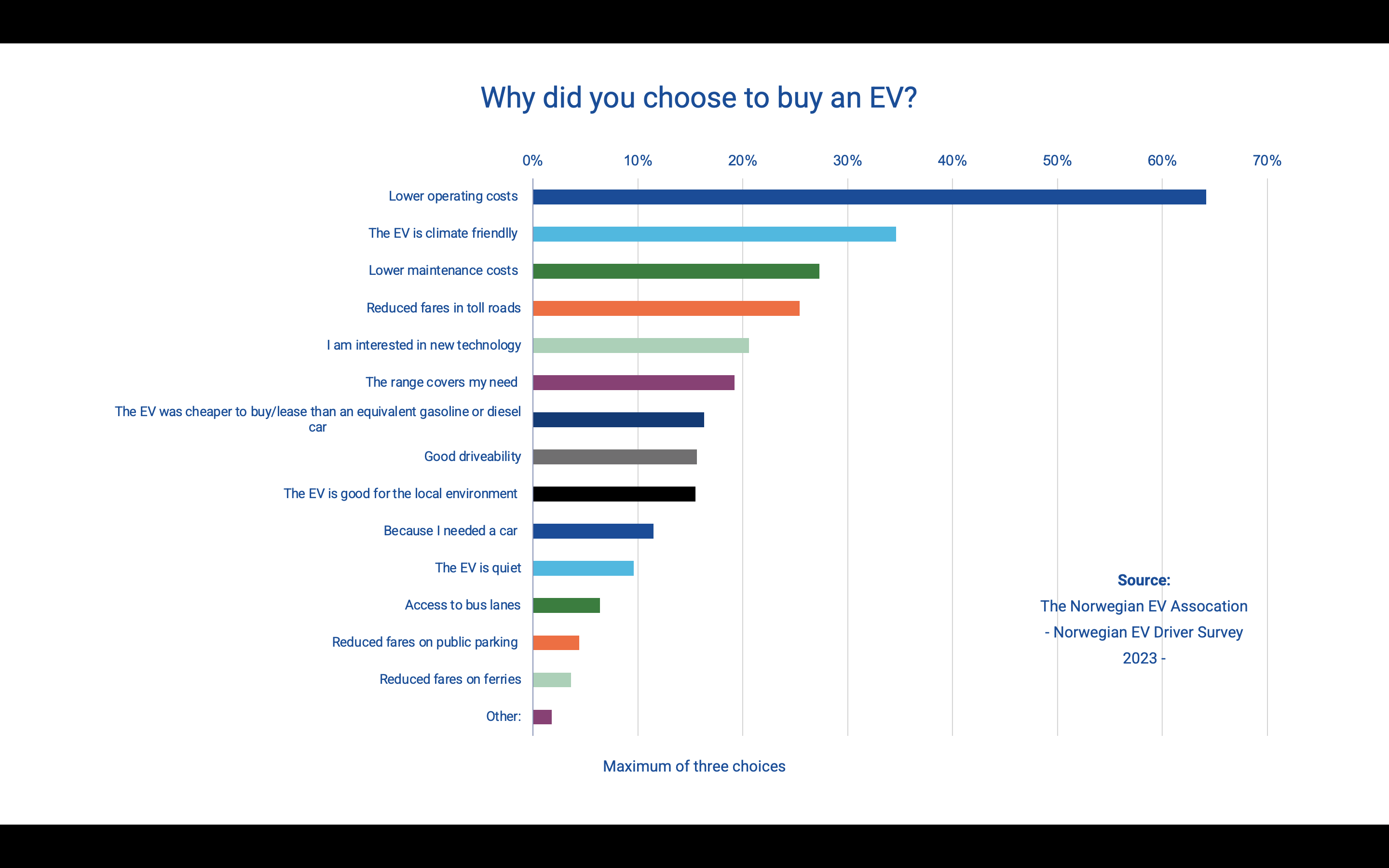 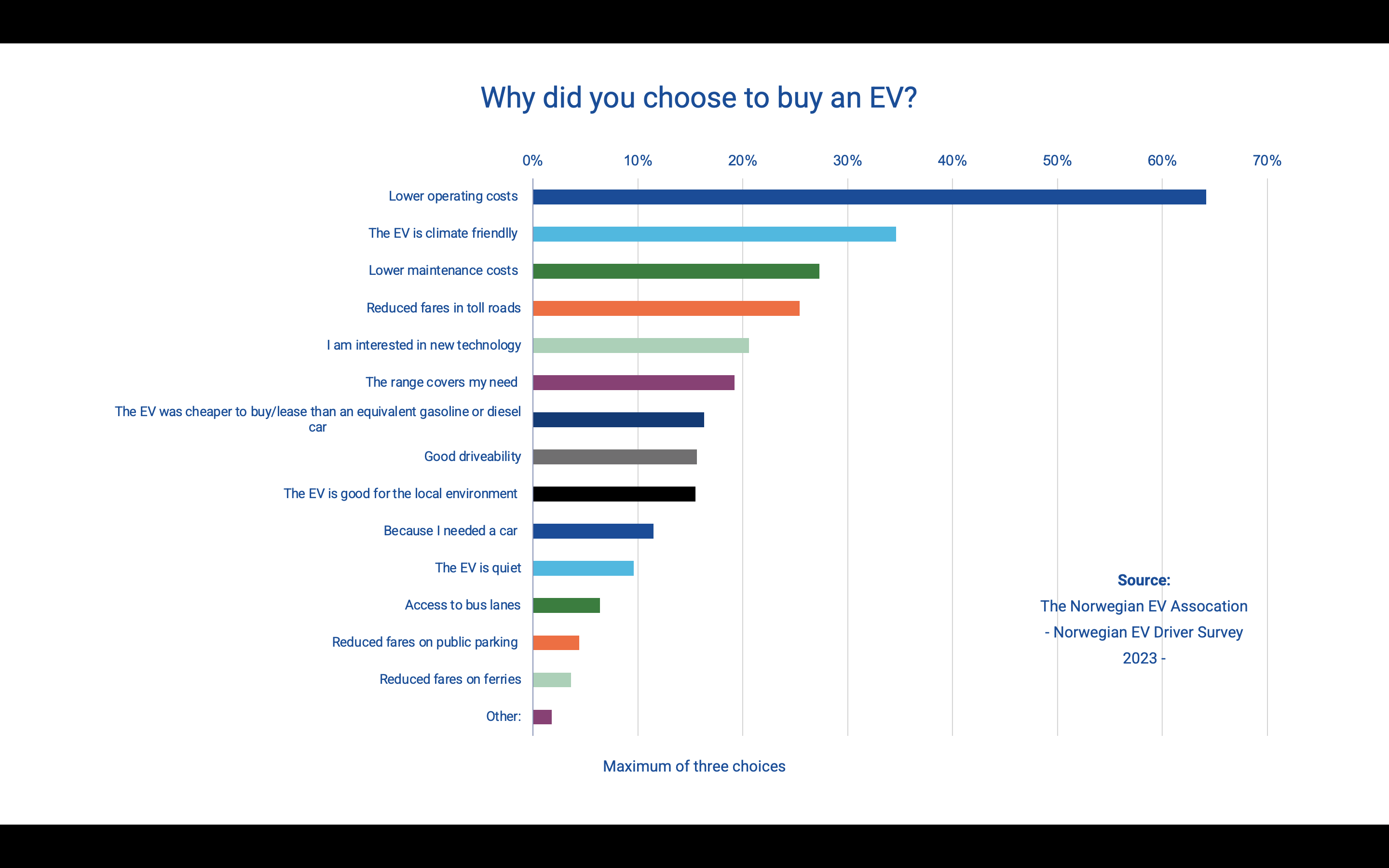 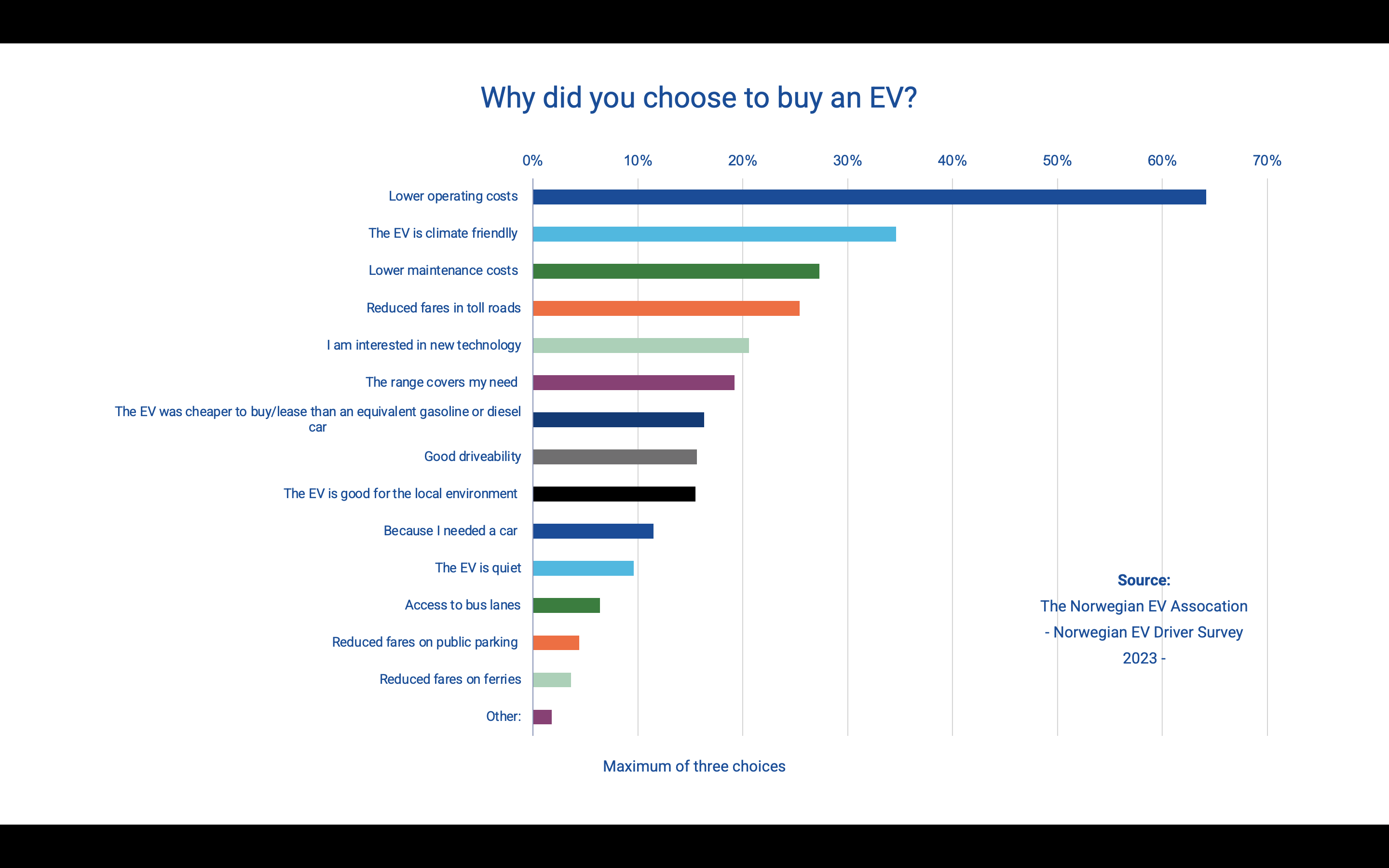 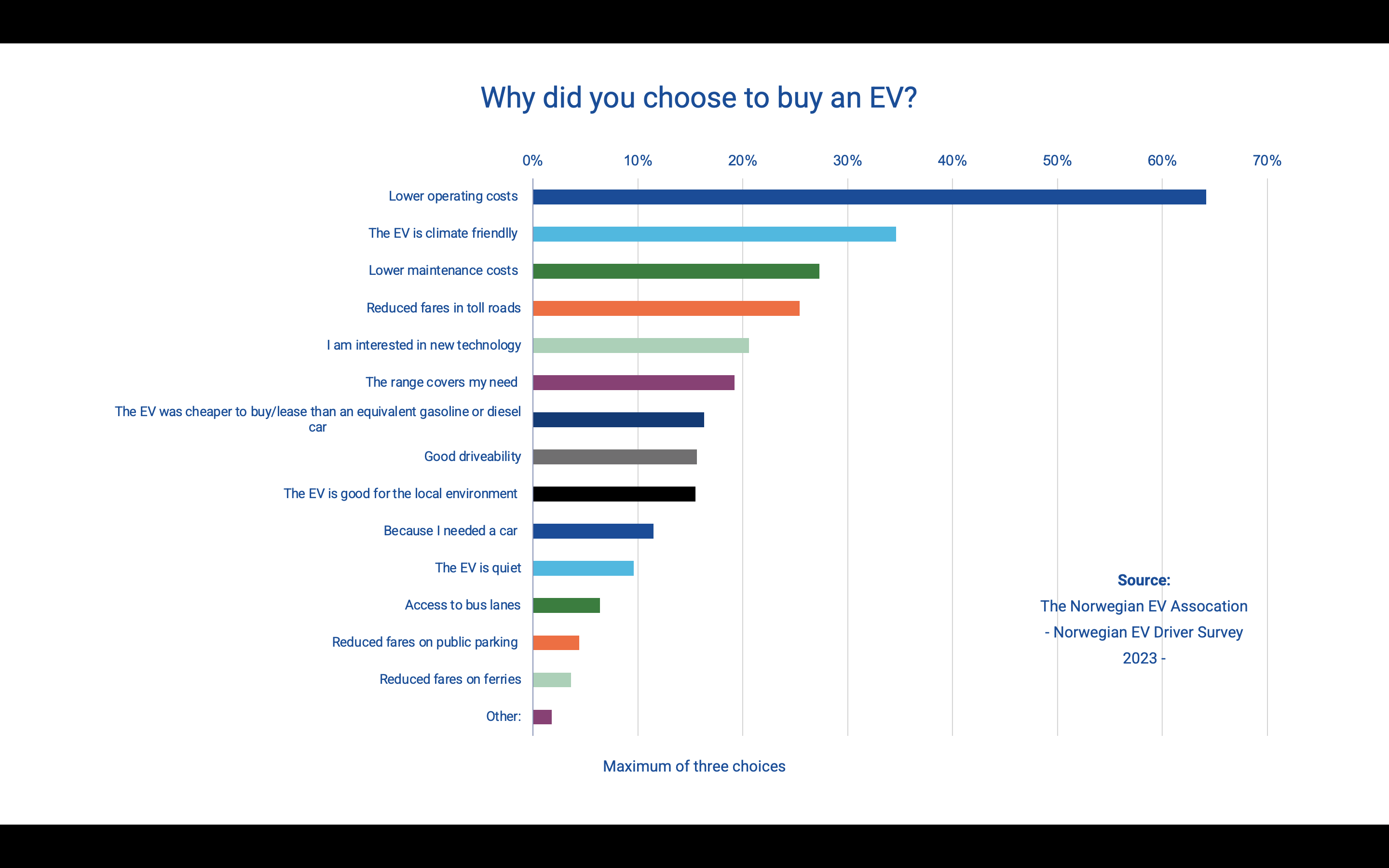 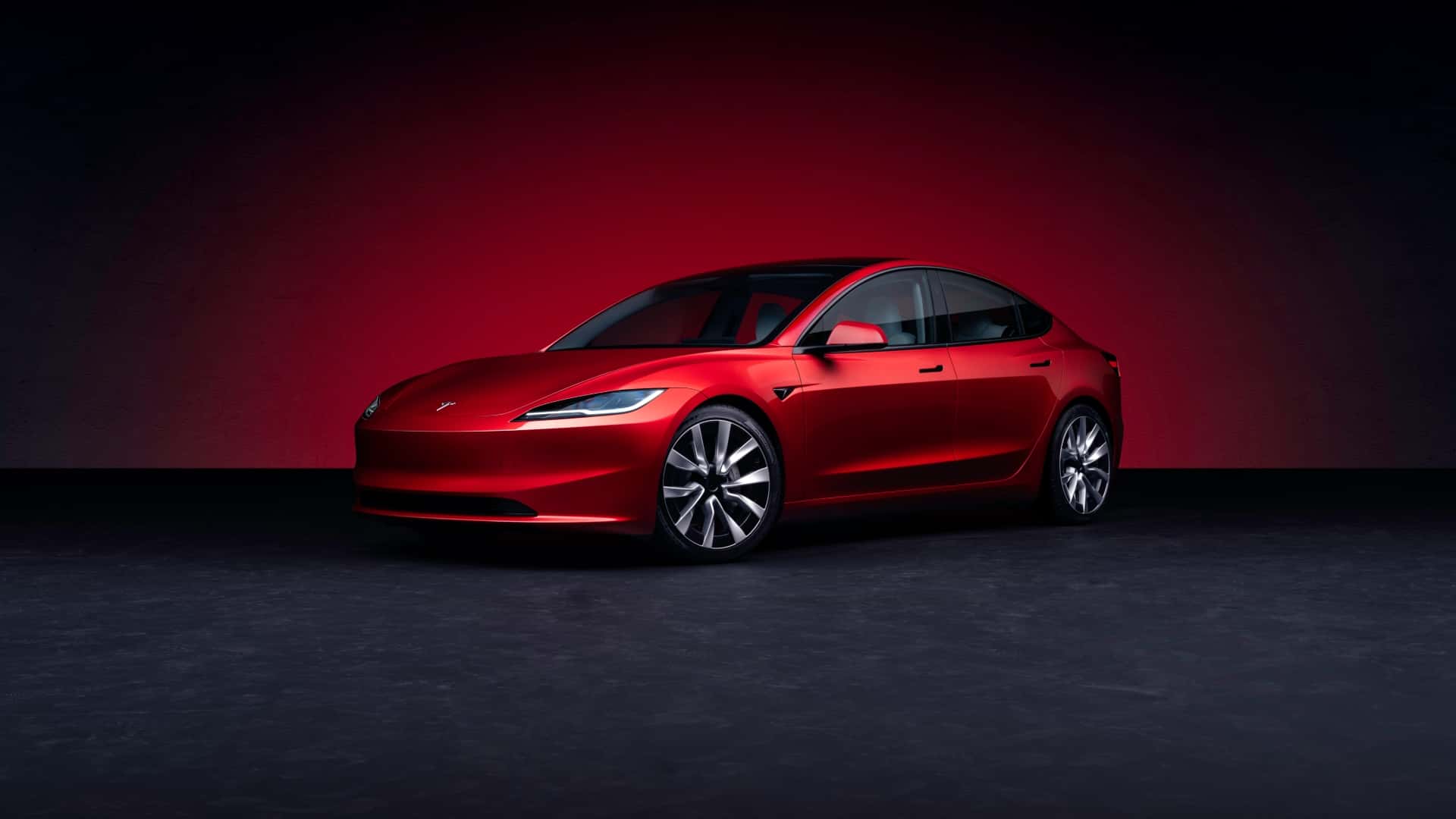 [Speaker Notes: Zakaj ljudje kupujejo Tesle; ker je vse OK, vključno s polnjenjem na poti!]
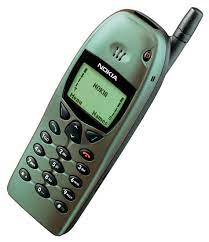 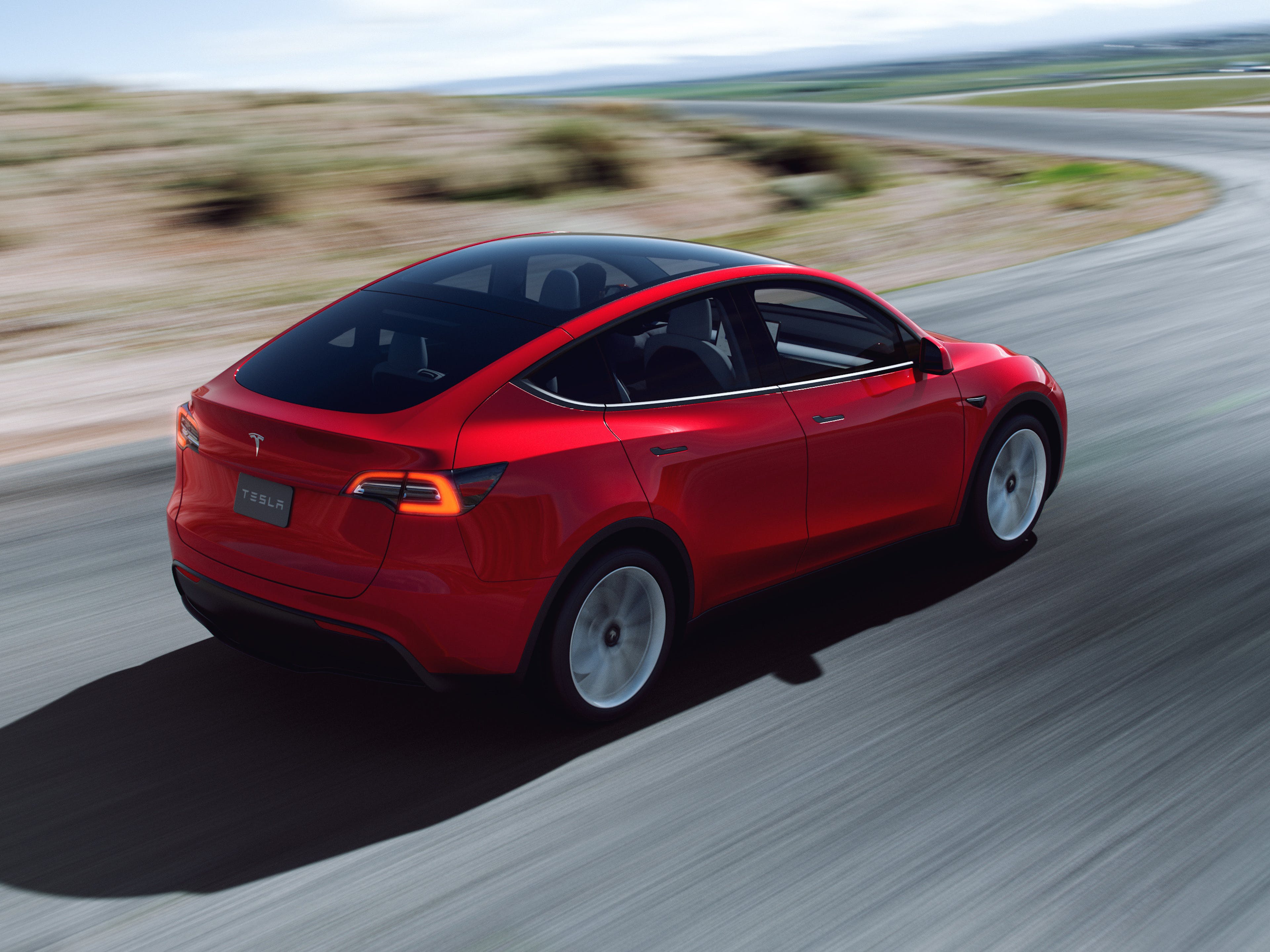 [Speaker Notes: Ljudje bodo brez vsakršnega zadržka in z veseljem kupovali EV, ko bodo ti v vsem boljši, kot ICE!]
Thank you for your attention
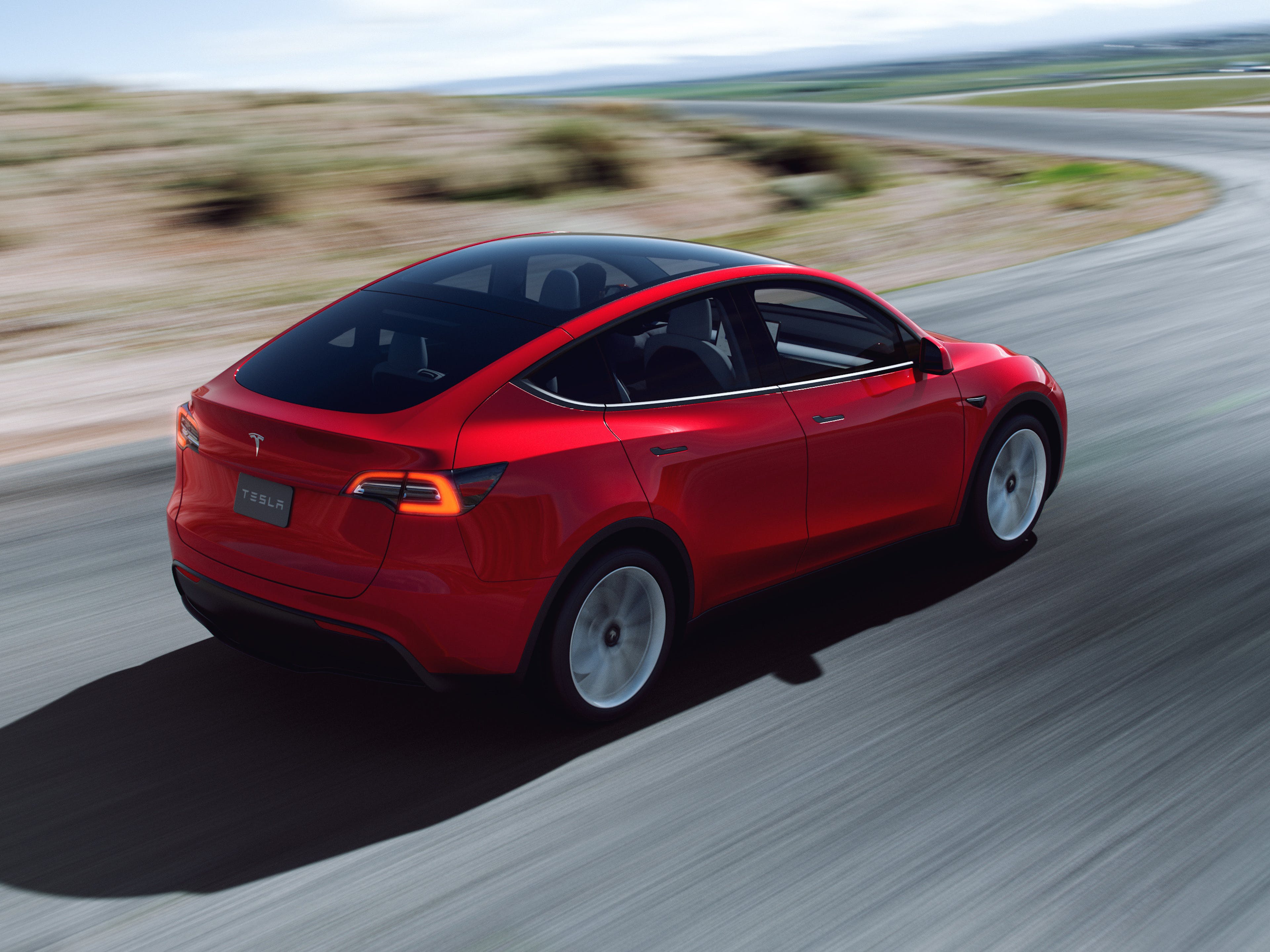 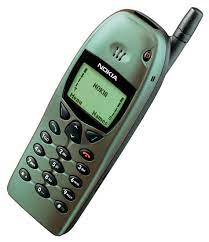 Primož Lemež, Belgrad, November 2023
Thank you for your attention
Primož Lemež, Belgrad, November 2023